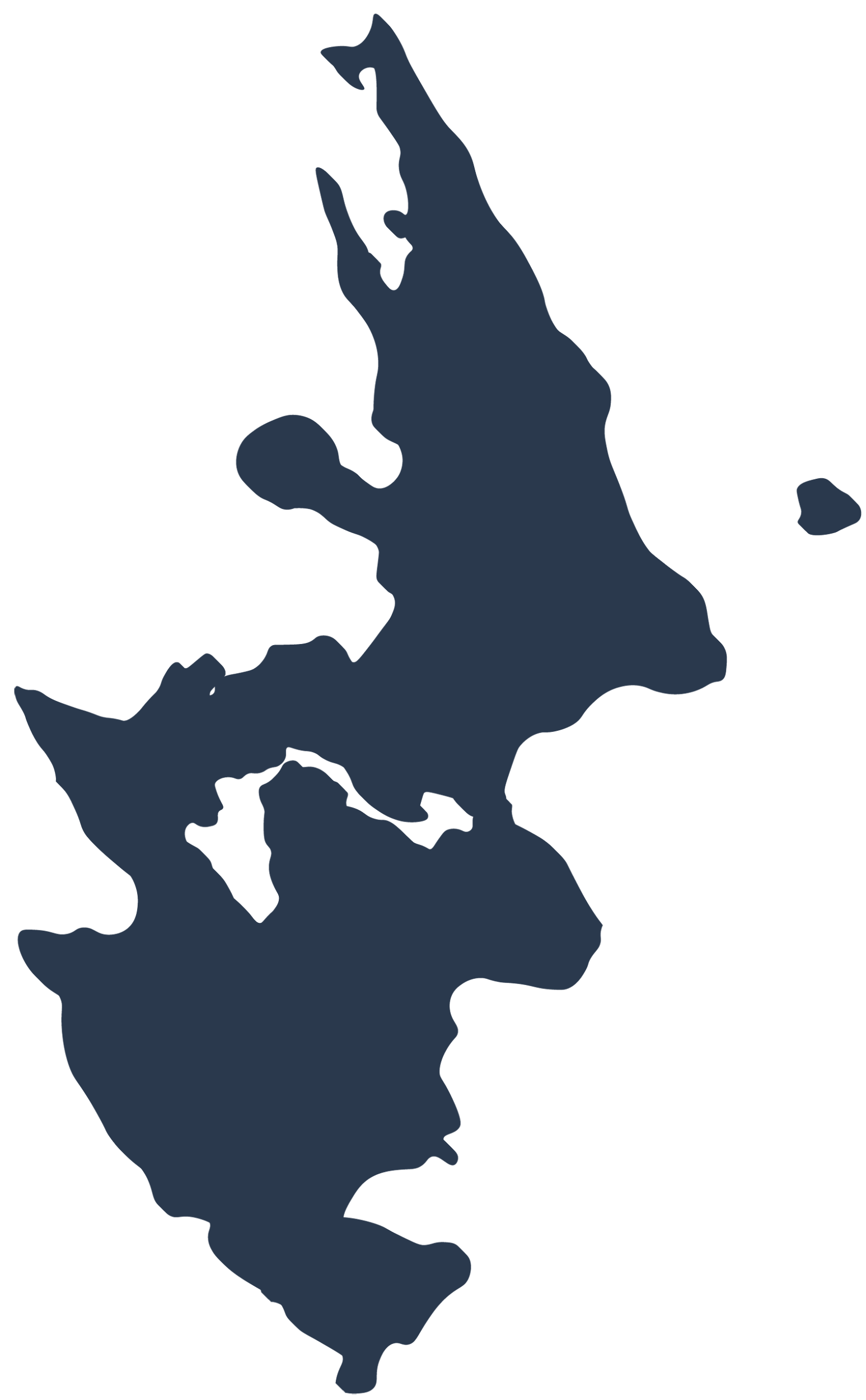 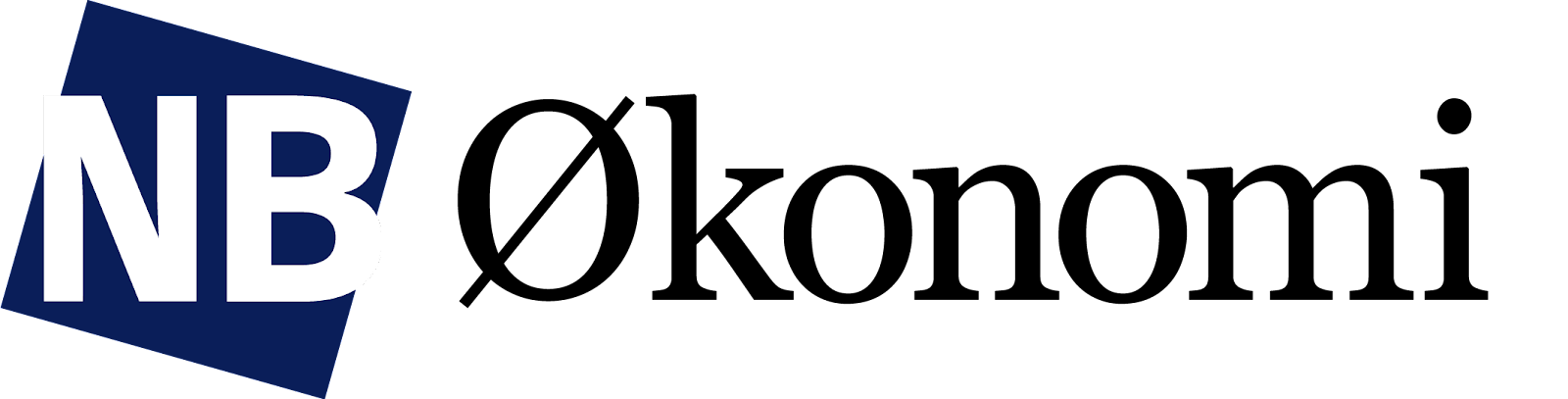 Arne UllumAnsvh. chefredaktør
Kertemindes udfordringer og muligheder
Agenda:
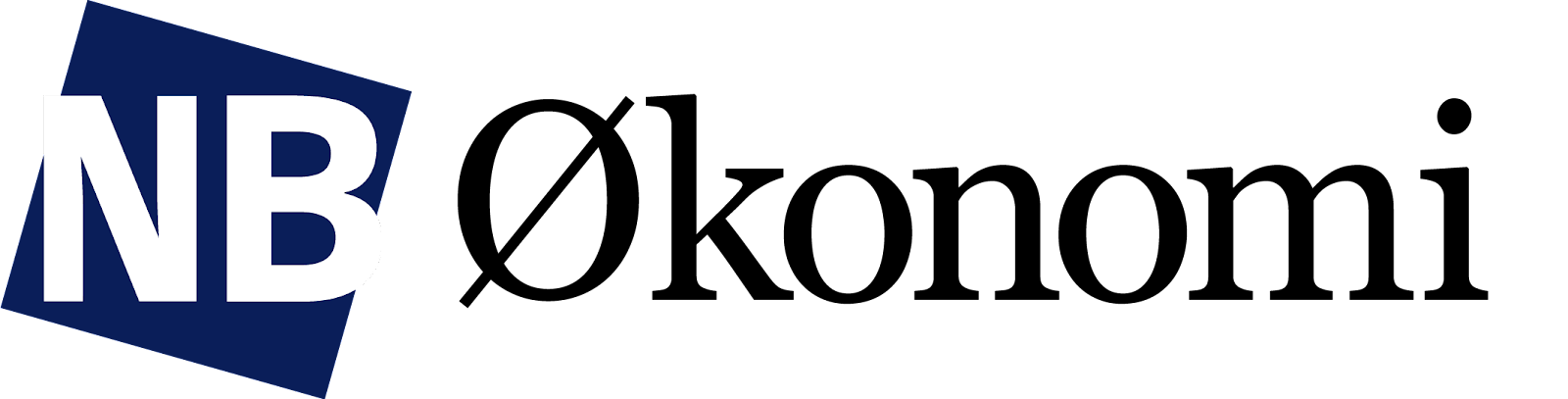 Derfor er Kerteminde røget af min top-fem liste…

Kertemindes udfordringer frem mod 2027

Hvilke rammer sætter regeringen frem til 2027 

Hvordan kan Kerteminde undgå store serviceforringelser

Krav til ledelsen fra byråd til institutionsledere
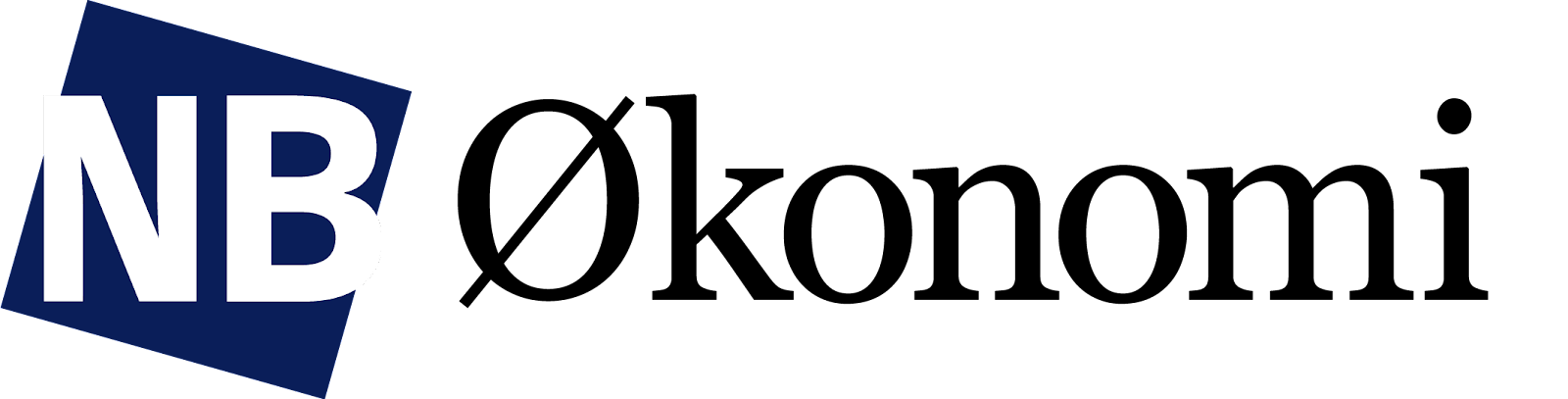 Derfor var Kerteminde på min alarmliste for et år siden
Maj 2023
Faresignaler:

I er på vej mod at tømme kassen
I har tradition for meget lav budgetdisciplin
Jeg ser ikke nogen klar prioriteret strategi for økonomisk genopretning
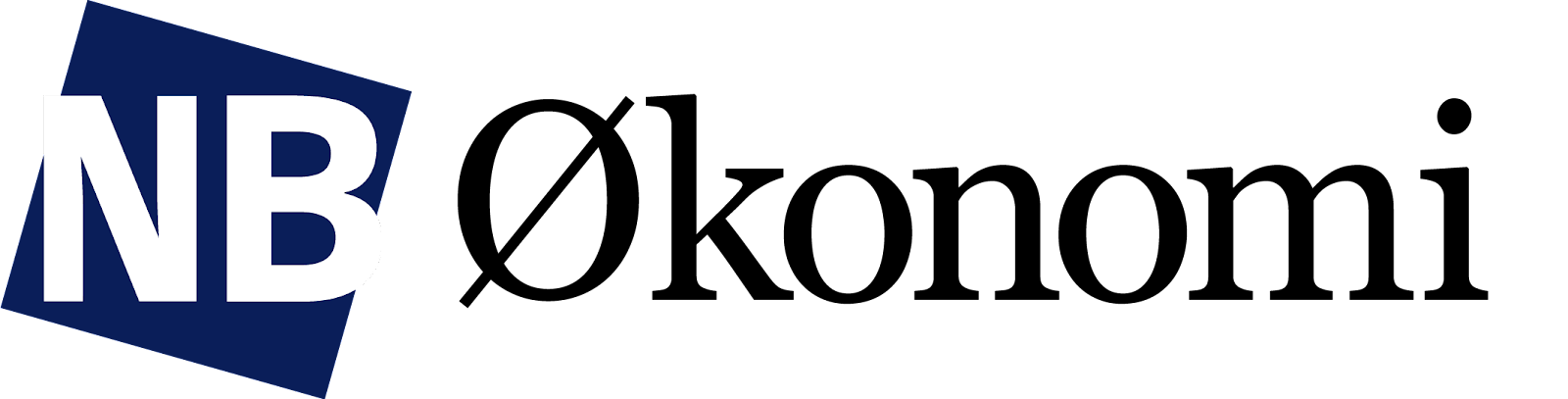 Hvad betyder det at blive sat under administration?
”Der er ingen kære mor. Det er barskt, barskt, barskt. Og hvis ikke man selv kan lægge en plan for, hvordan man får rettet økonomien op, laver ministeriet budgetterne for dig. Og deres regnedrenge har altså intet forhold til idrætsforeninger, svømmeklubber og så videre. De skal bare have pengene til at passe.”

Knud Kristensen, tidligere borgmester, Vesthimmerlands Kommune
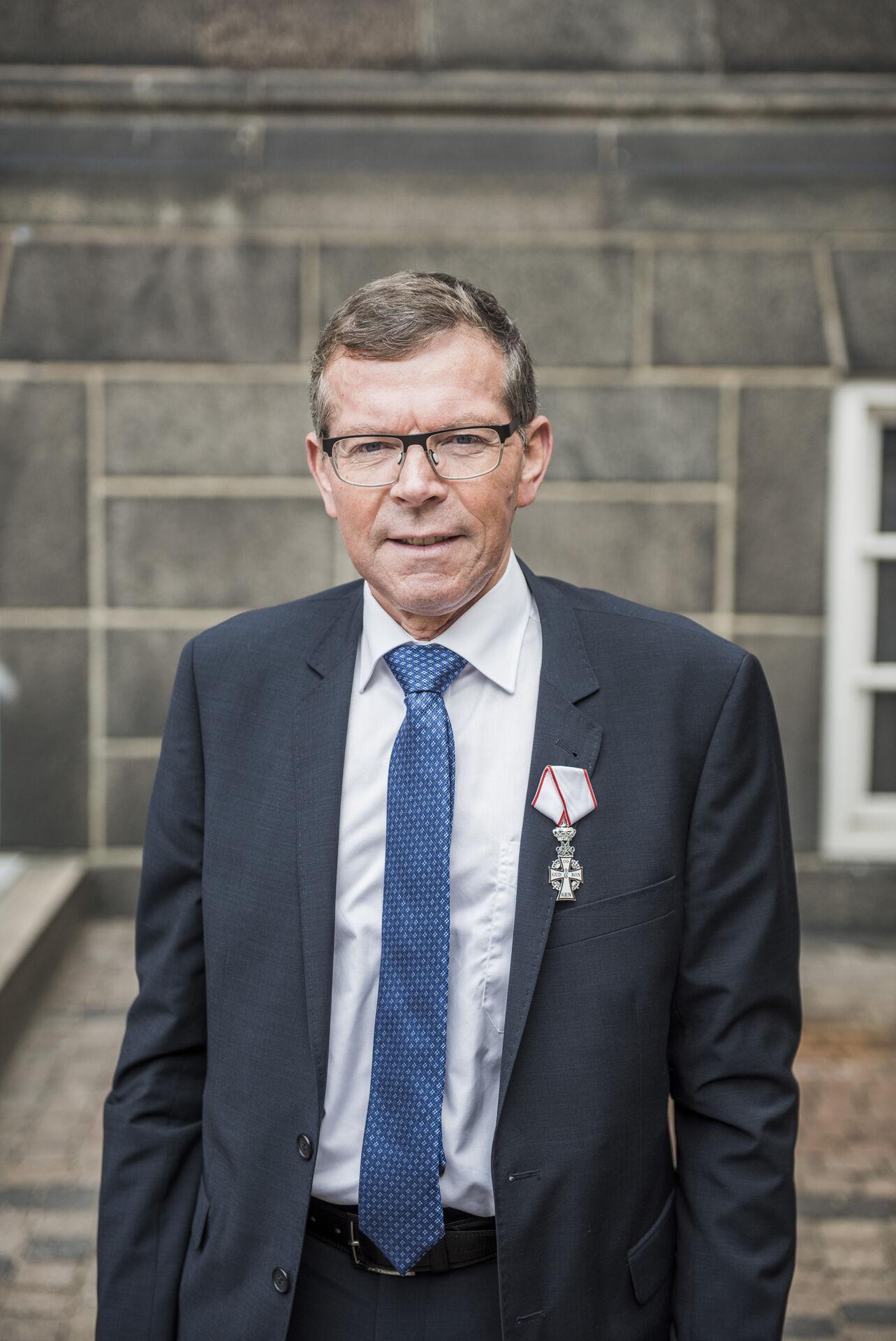 Asger Ladefoged/Ritzau Scanpix
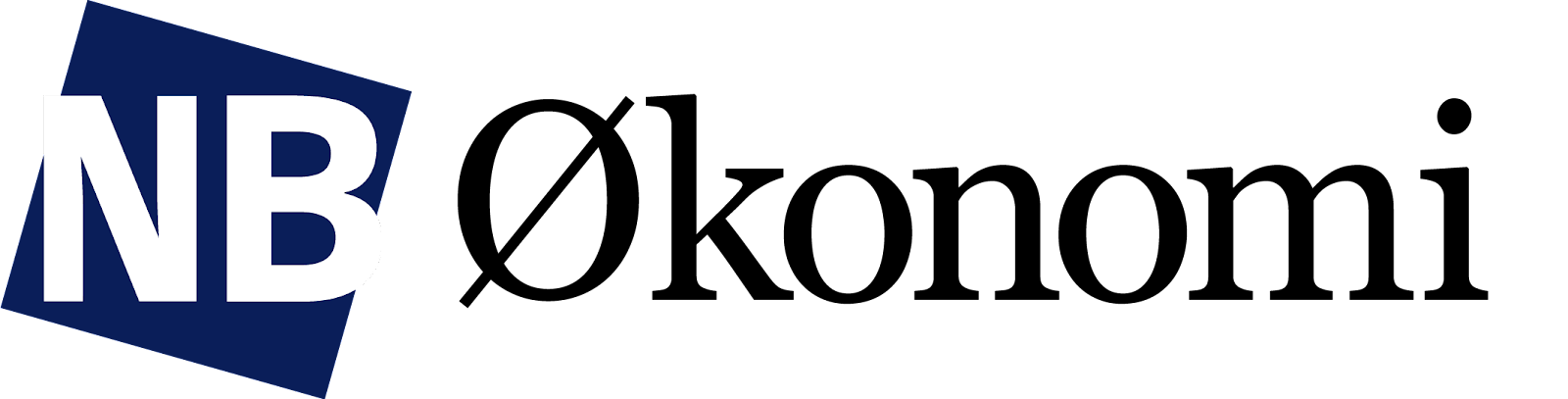 Risiko for at ende i selvforstærkende nedtur
Maj 2023
I kan hurtigt ende med en likviditet under 2.000 kr/indb.
Tvunget til kortsigtede beslutninger, som afføder nye problemer:
Haste-lukning af skoler, ældrecentre etc.
Udskydelse af anlæg
Manglende investeringer i langsigtede strukturtilpasninger
Stop for alle forebyggende tiltag
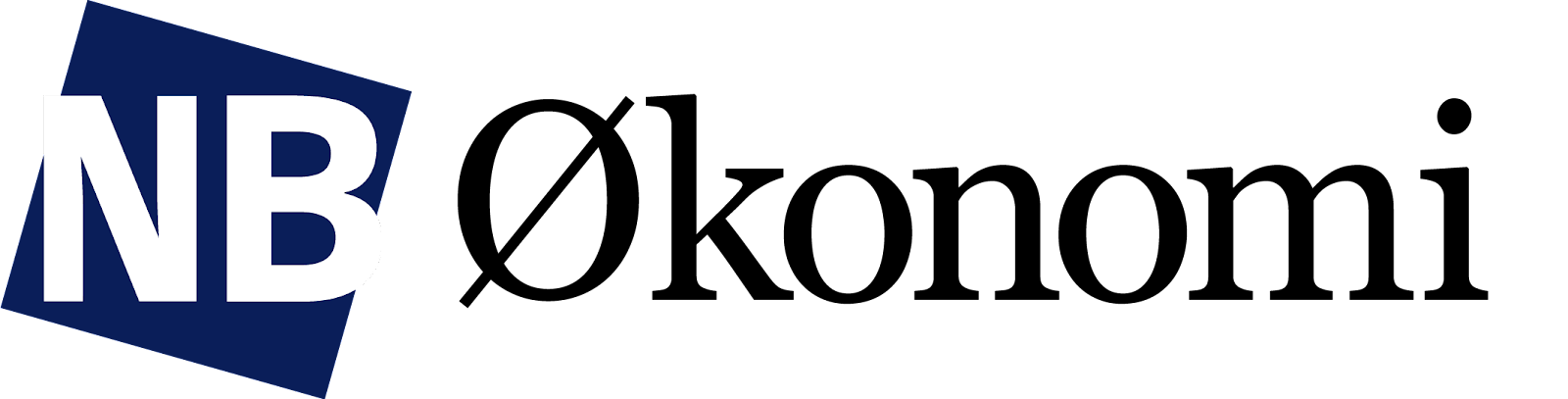 Et bilag viser, hvorfor I er på vej væk fra afgrunden
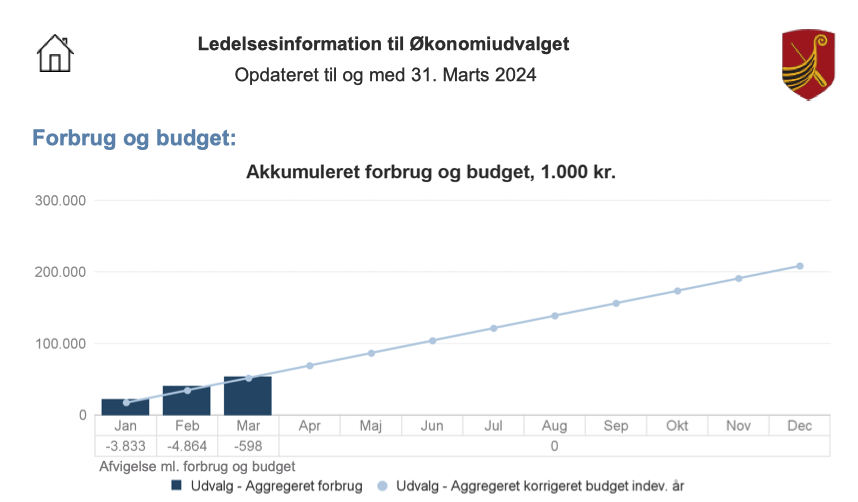 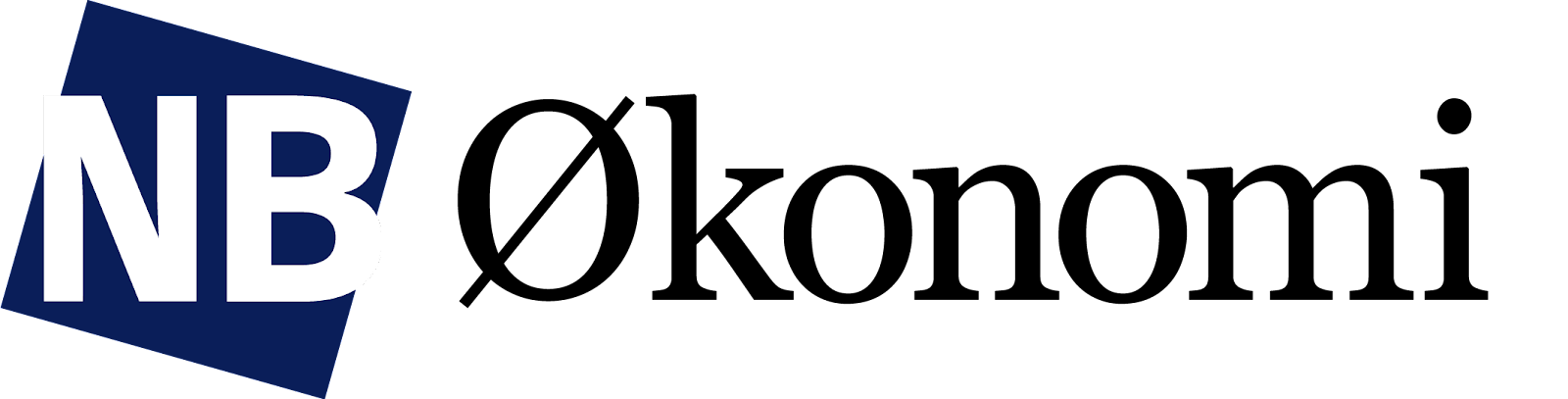 Kerteminde er på vej til at sikre sin handlefrihed
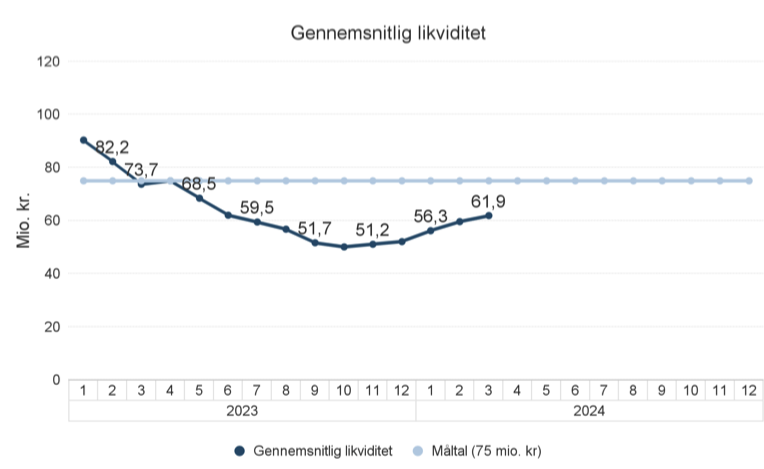 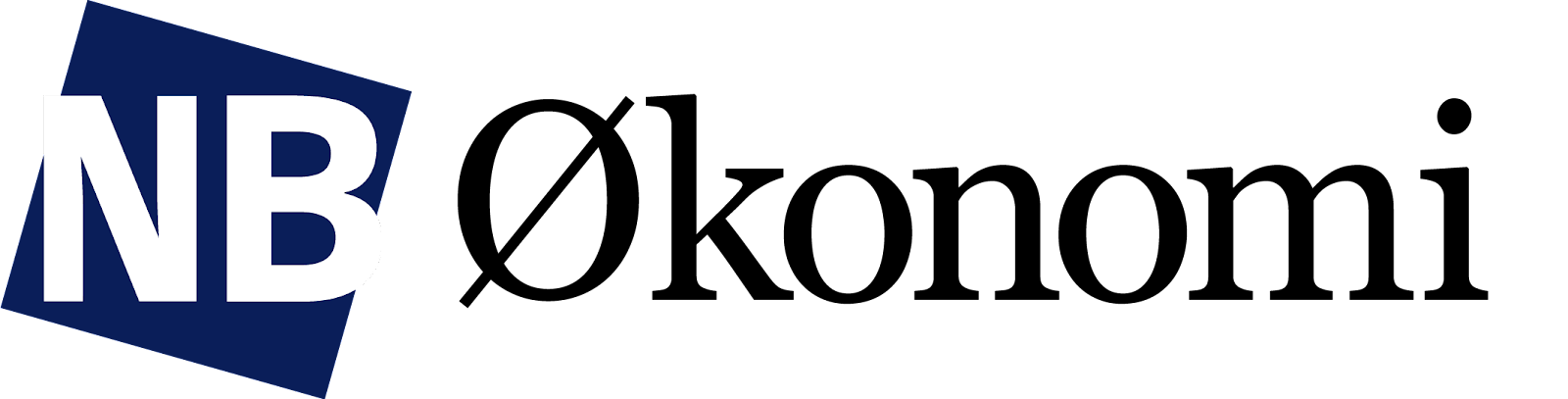 Sygefravær er langsigtet indikator for ledelseskvalitet på institutionerne
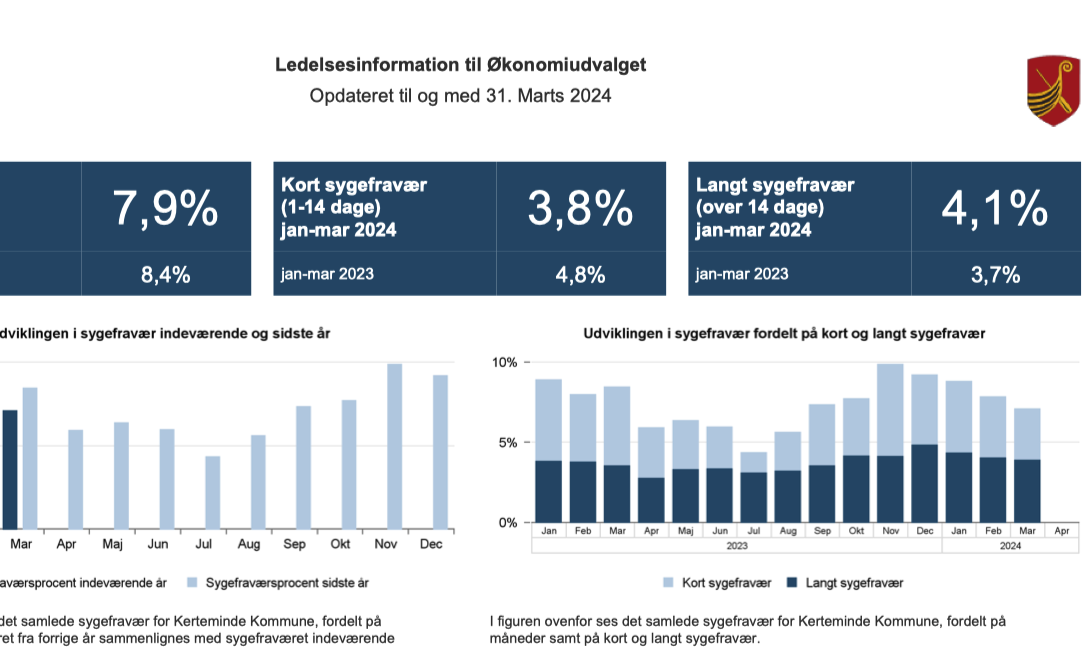 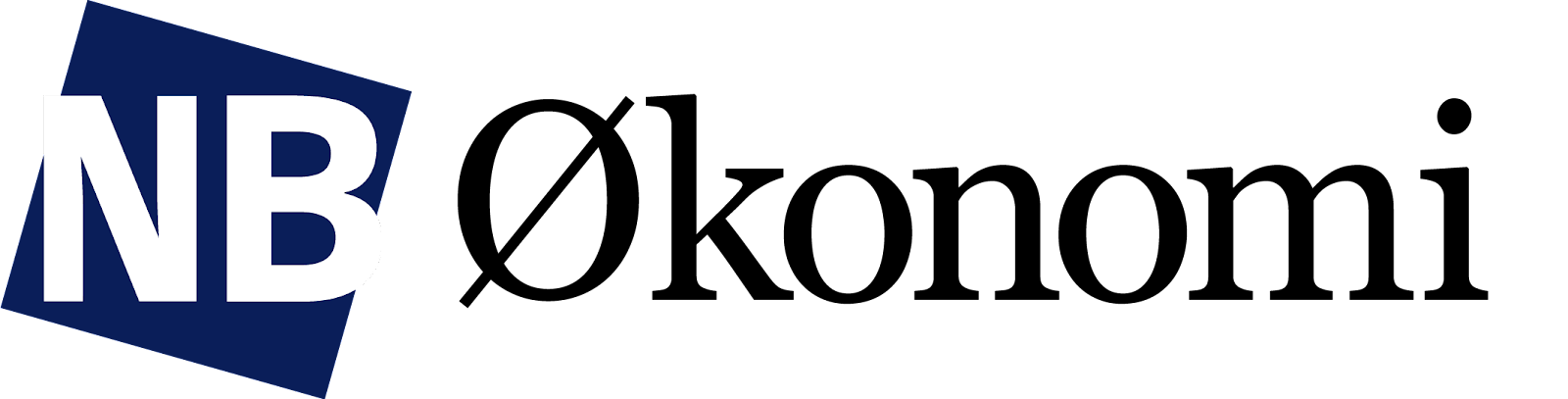 Økonomisk hestekur for en kommune er som en slankekur
I det øjeblik man man slækker på fokus, så skrider det nemt

Det tager 2-3 år før gode vaner er rodfæstet

Derfor har I en stor opgave foran jer
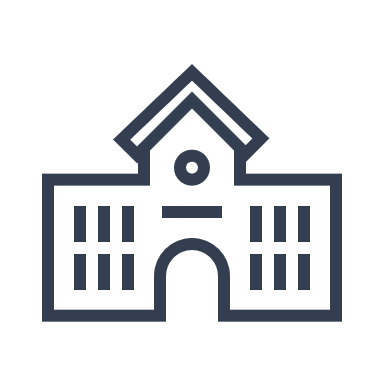 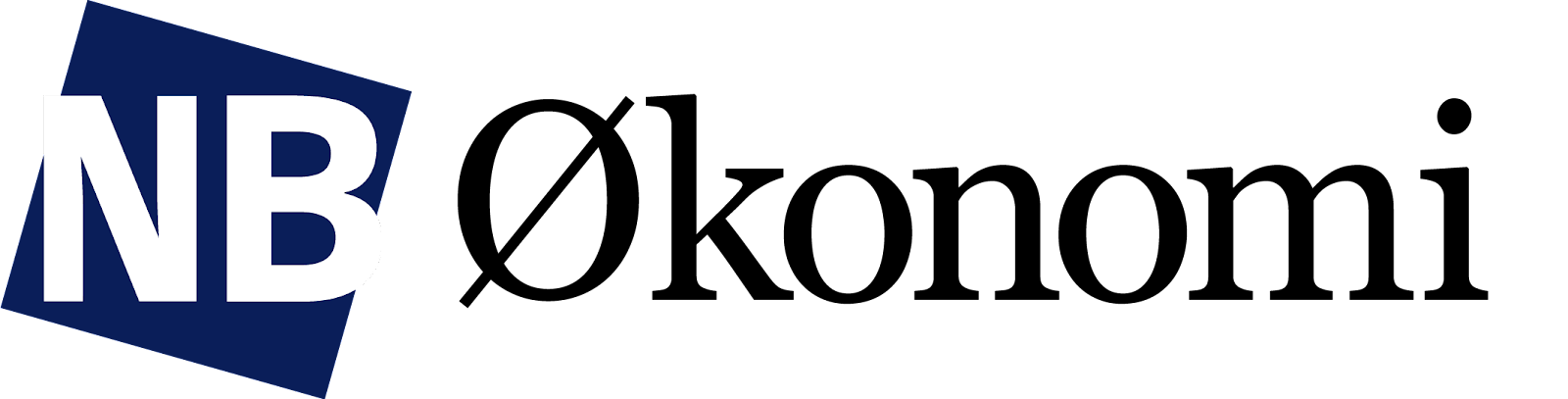 Inflationstab er vendt, indgreb mod handicapområde og en ny stor trussel
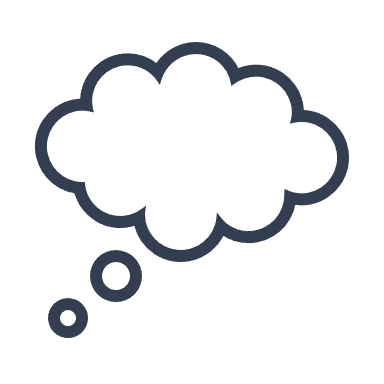 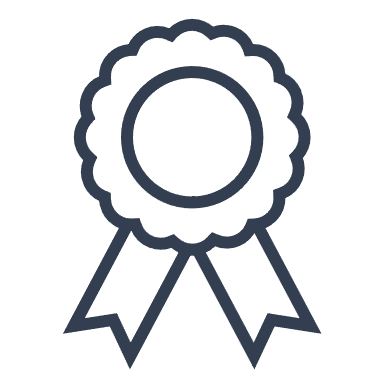 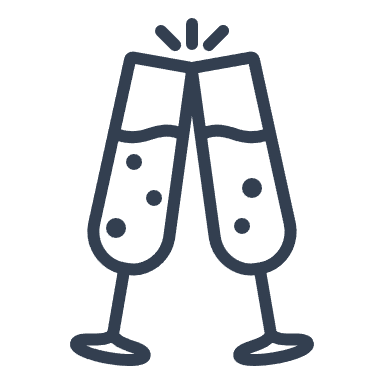 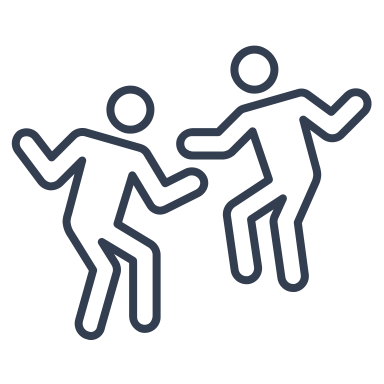 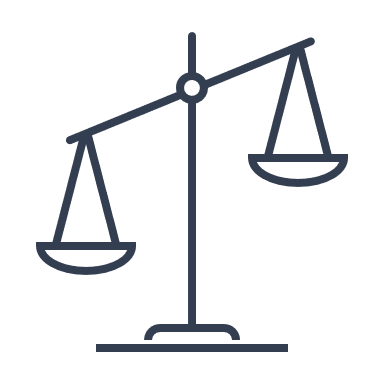 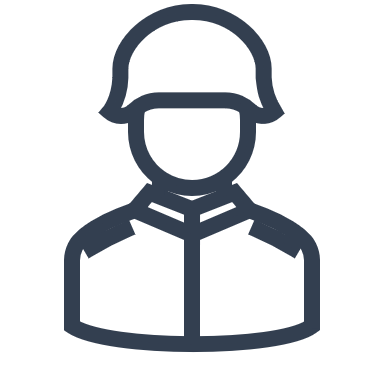 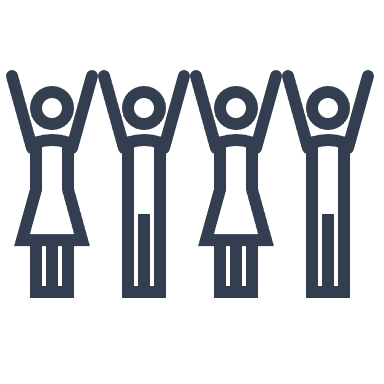 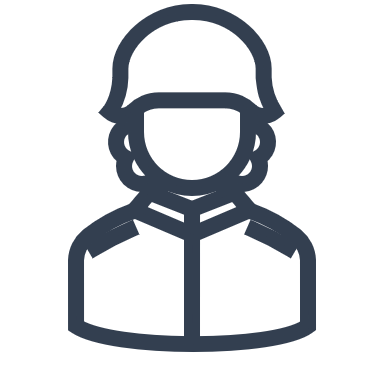 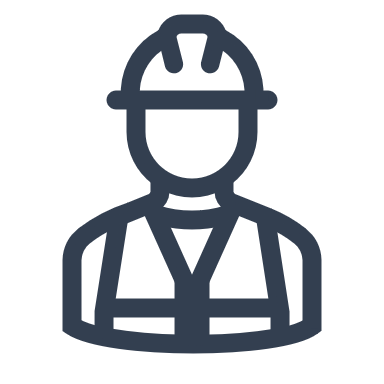 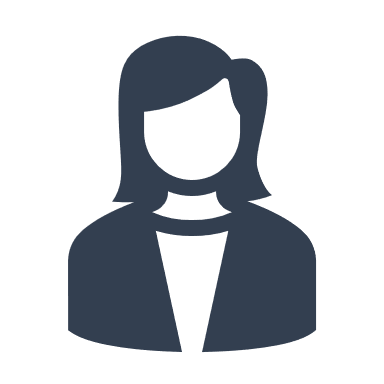 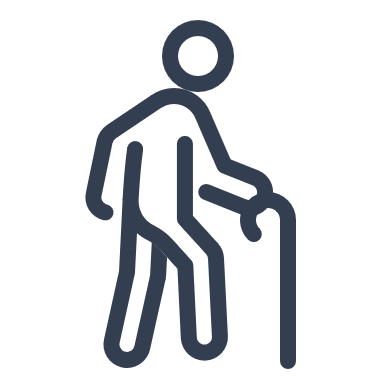 Borgernes forventninger 
vokser og vokser
Nye udgifter til oprustning
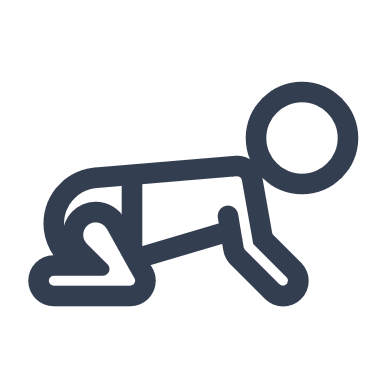 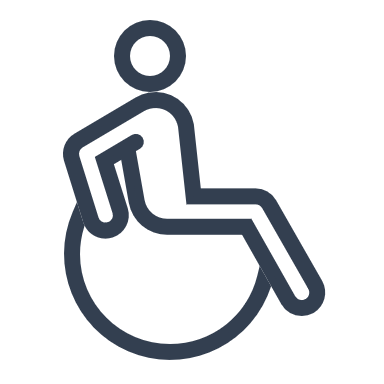 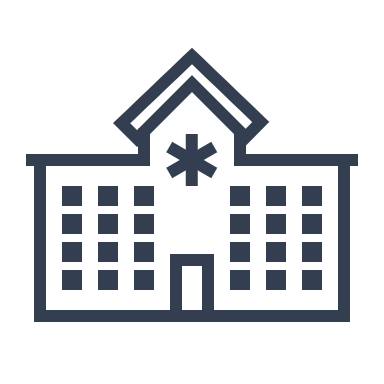 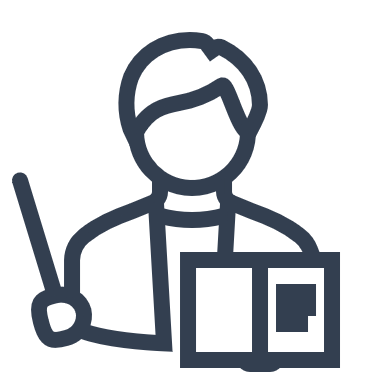 Opdrift på de store velfærdsområder falder måske
Demografisk udvikling
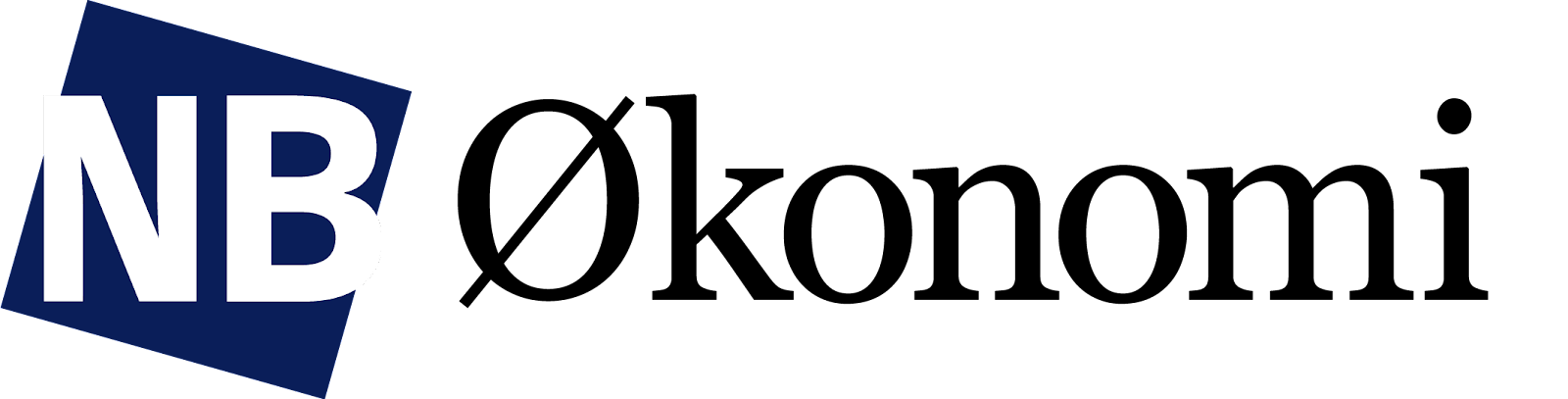 2030-Planen
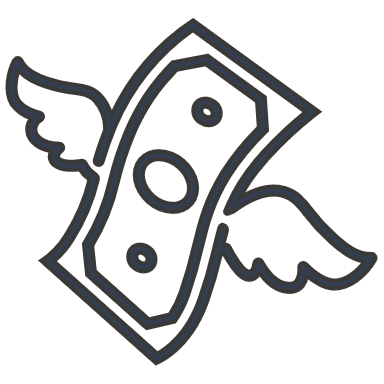 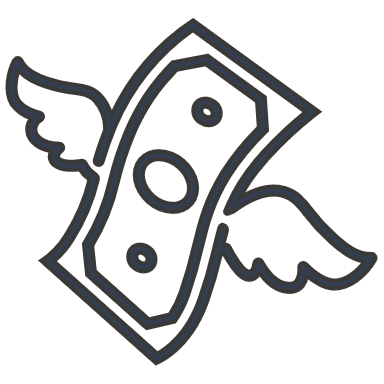 Regeringen lægger op til vækst i det offentlige forbrug på 1,4 pct. 

32 mia. til velfærd - Heraf 19 mia. til demografi

Fire mia. kr. frem imod 2030
    250 mio. udover demografi om året
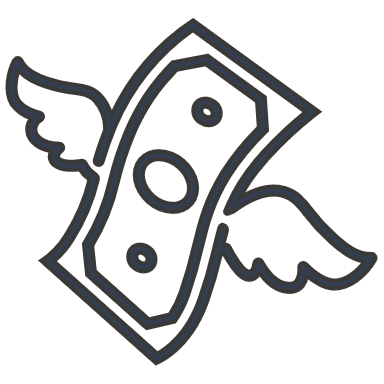 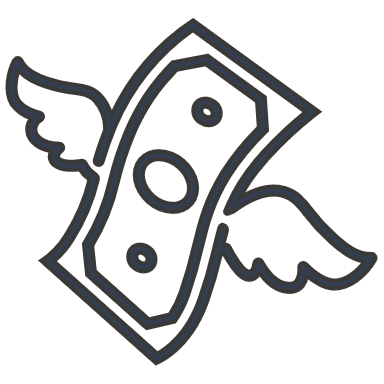 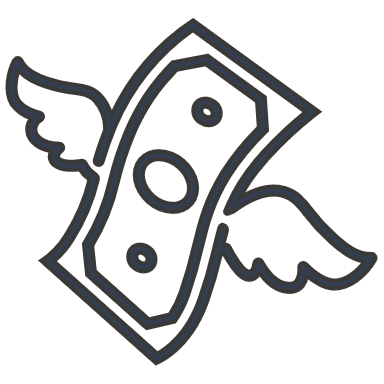 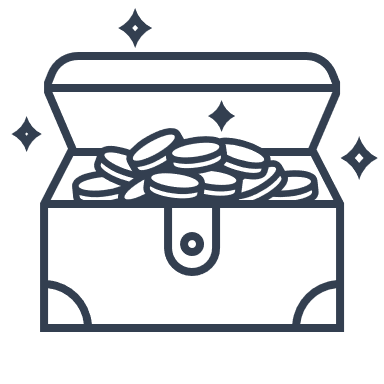 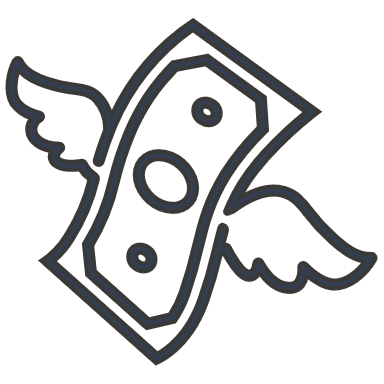 Udfordringen
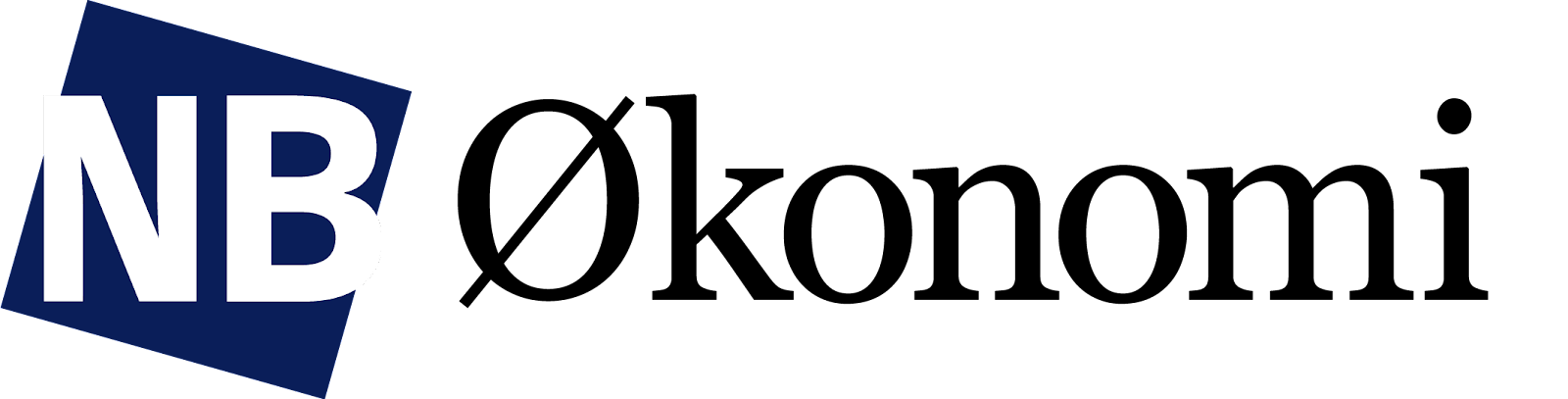 Det specialiserede områder stiger med op imod 1,8 mia. om året

Specialundervisning –  300 til 500 mio. 

250 mio. udover demografi om året
Kommunerne skal samlet set finde 1,5 til 2 mia. om åretMellem 6-8 mio. i Kerteminde
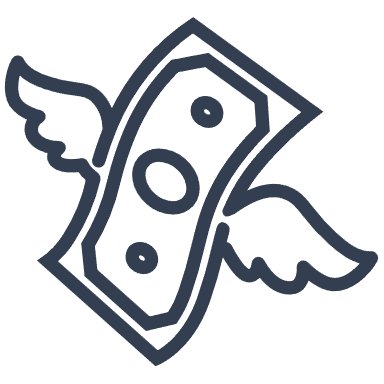 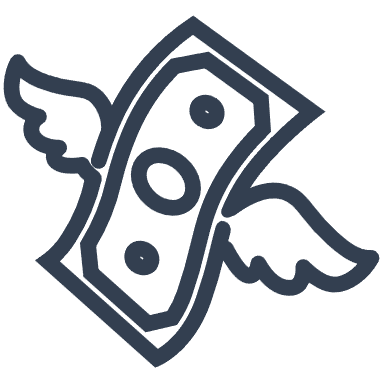 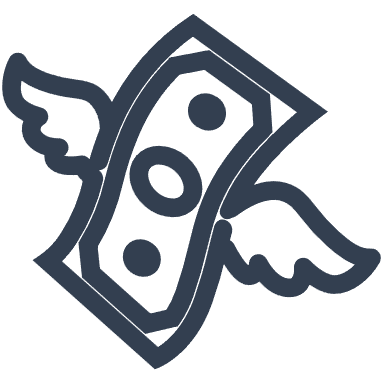 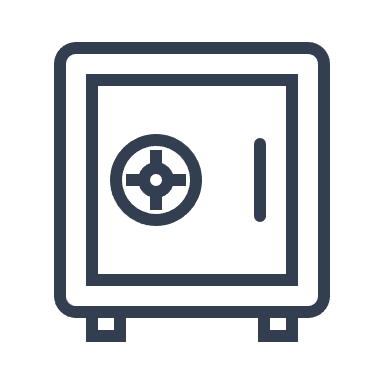 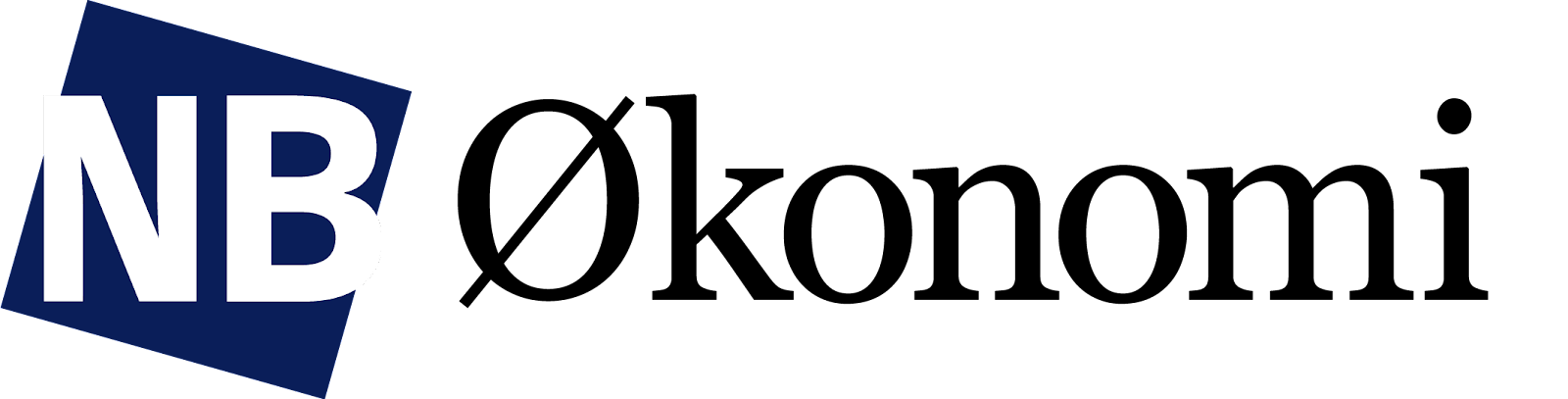 Største risiko for kommunekassernekommer fra Rusland
”Jeg kan ligeså godt være ærlig, det bliver dyrt. Friheden koster”
- Mette Frederiksen (D. 22/02/2024)

En milliard ekstra til forsvar om året vil formentligt betyde cirka 700 mio. ekstra i kommunale besparelser om året.
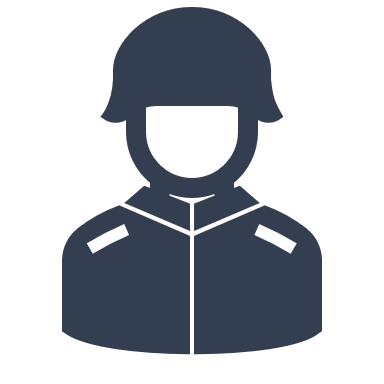 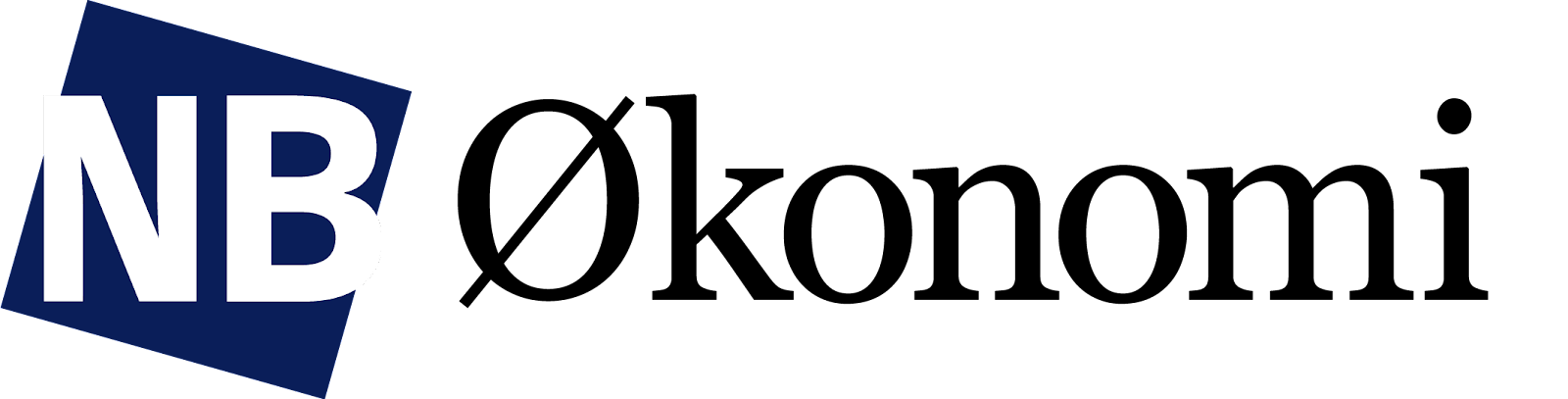 Manglende dækning af opdrift på handicapområdet rammer almenområdet
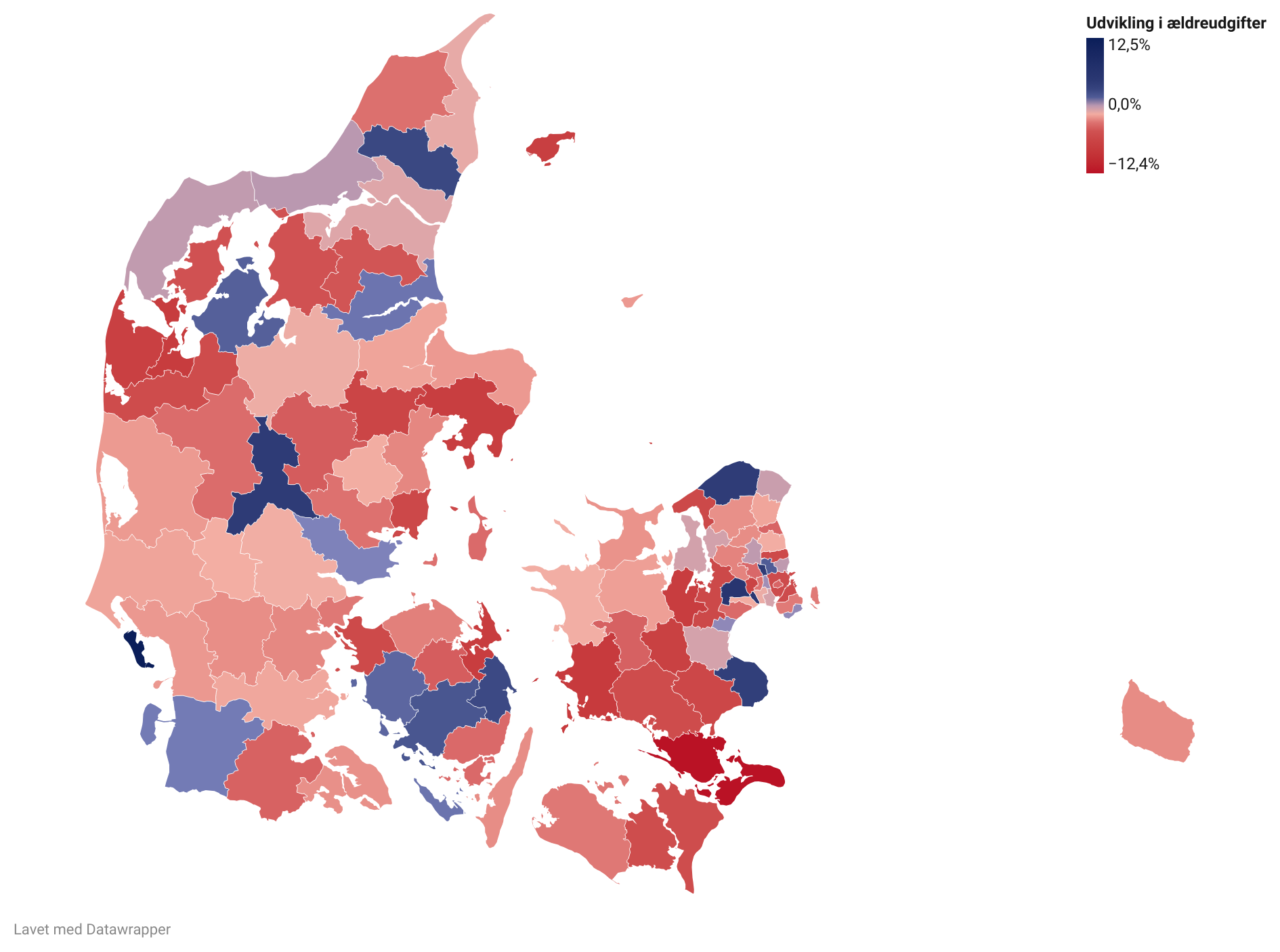 Regeringen har givet kommunerne penge til flere børn og ældre
Kommunerne har brugt pengene og flere til på handicapområdet 
– derfor er der skåret på folkeskoler og ældrepleje
Ændring i ældreudgifter, når der korrigeres for flere ældre
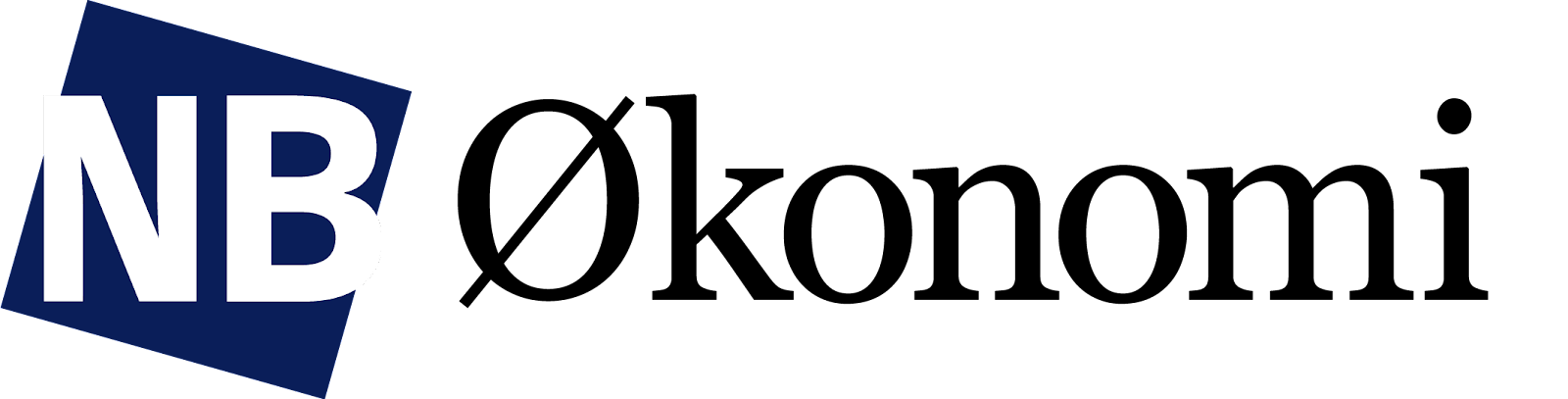 Er regeringen og byrådet klar til at gennemføre
anbefalinger om besparelser på handicapområdet ?
Tranæsudvalget har foreslået en stribe ret hårde spareforslag
Stadig usikkert om regeringen og et flertal i Folketinget er klar til at gennemføre dem.
Hvis ikke: Så vil klemmen mellem forventninger og økonomi fortsætte
Hvis ja: Så kommer presset på de enkelte byråd for at udnytte de nye sparemuligheder – eller skal der spares andre steder
[Speaker Notes: Hvad siger man efter Tranæs]
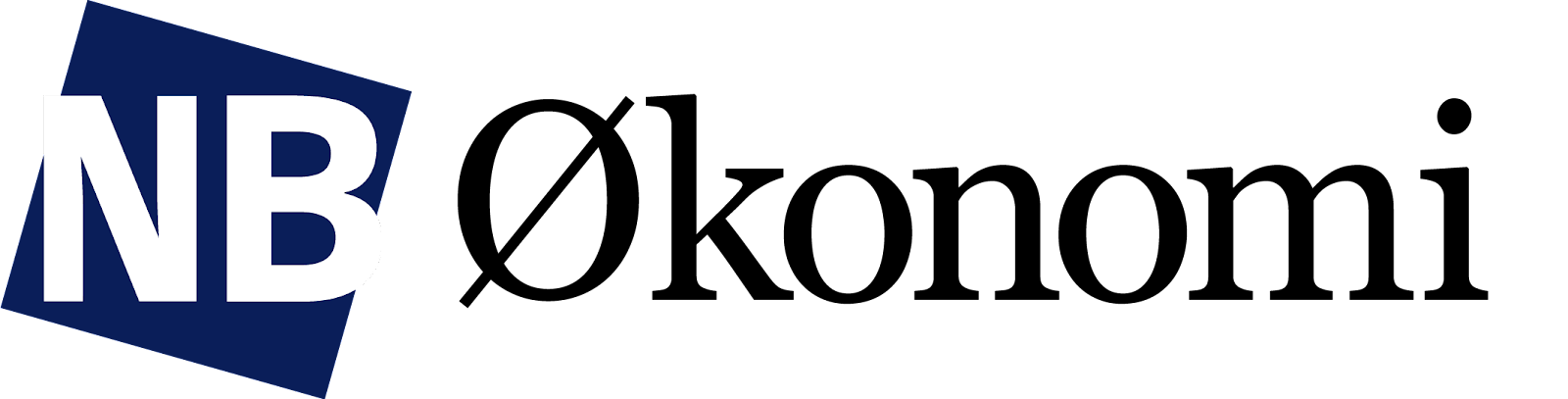 Hvilke forventninger skaber politikerne?
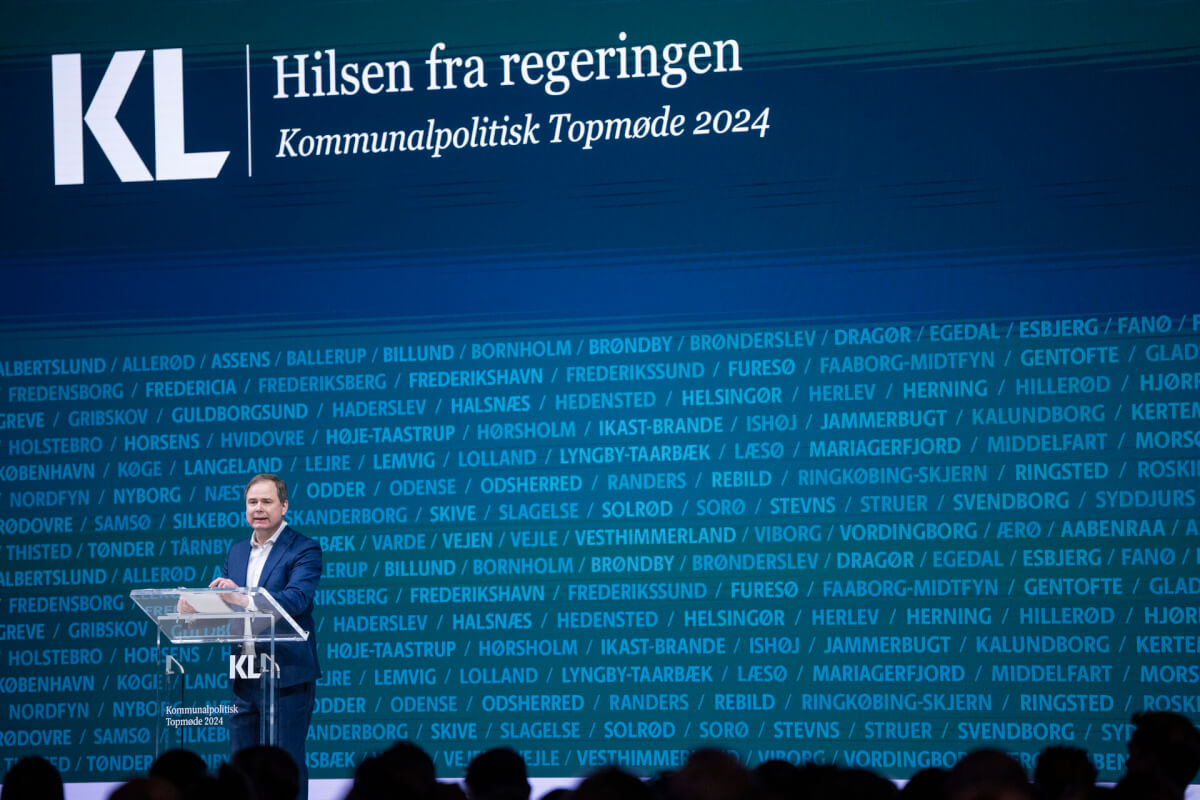 ”
Min tale i dag var en fuldtonet kærlighedserklæring til velfærdssamfundet, 
men også med en meget klar understregning af, at det kommer ikke af sig selv.
”
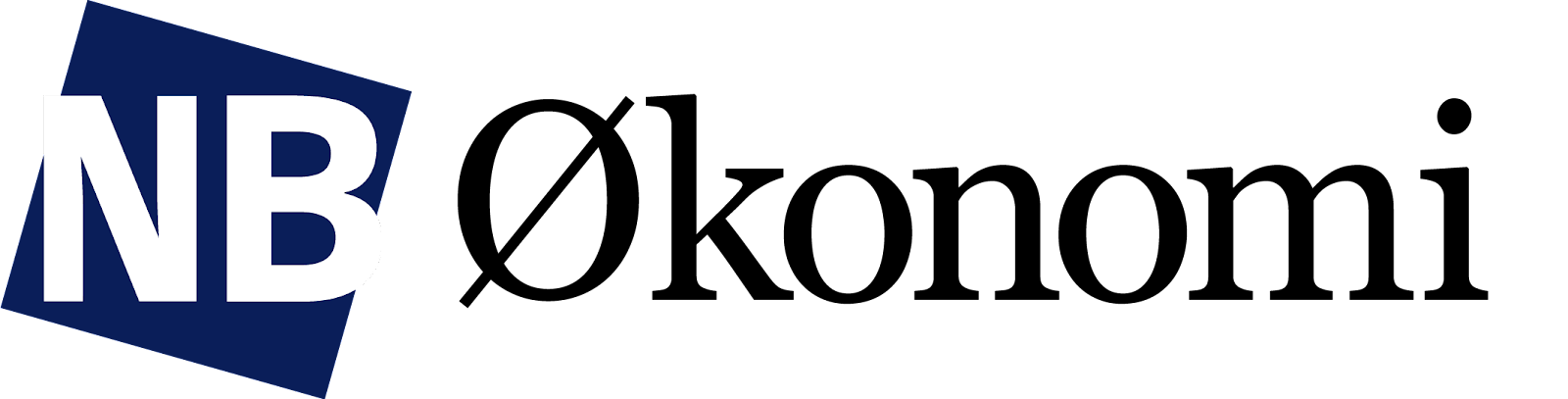 Hvordan påvirker økonomien borgernes forventninger ?
Arbejdsløsheden er historisk lav	
Reallønnen stiger
Stort overskud på de offentlige finanser
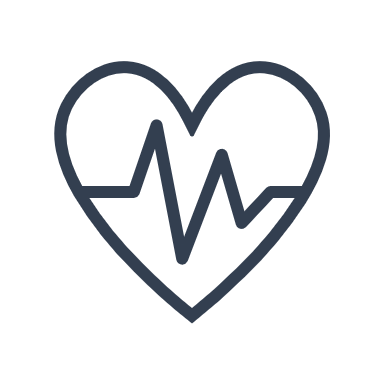 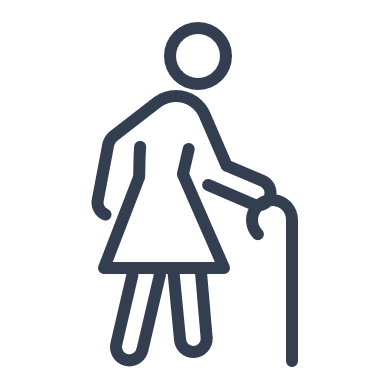 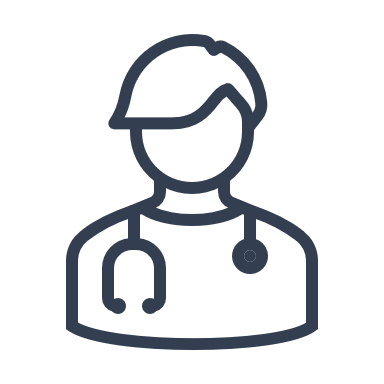 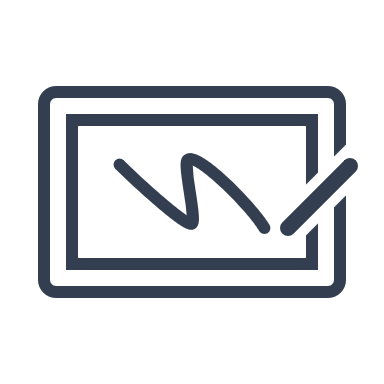 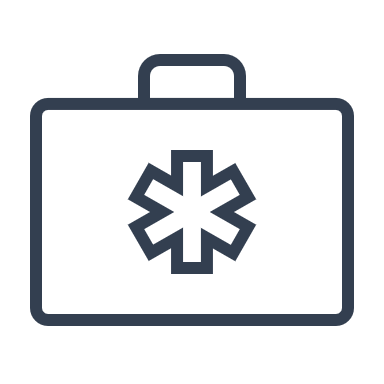 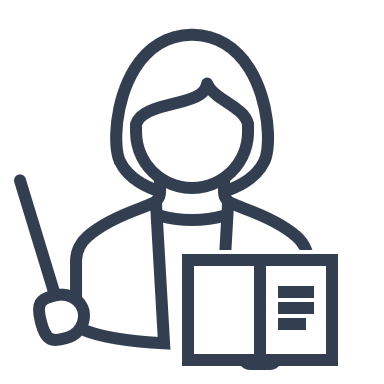 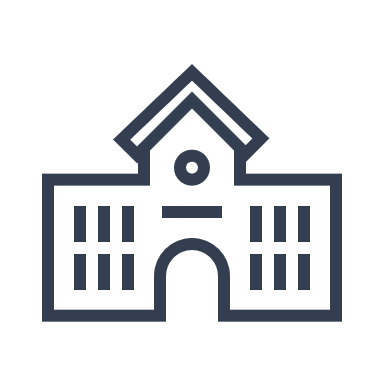 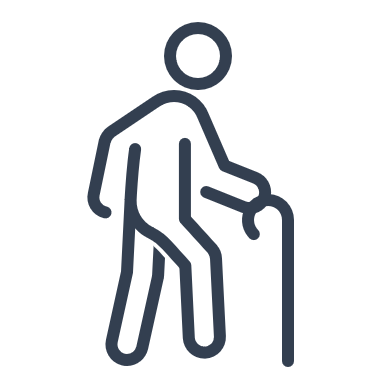 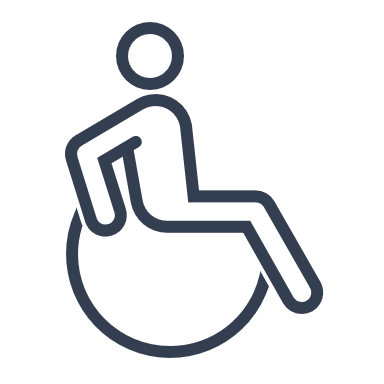 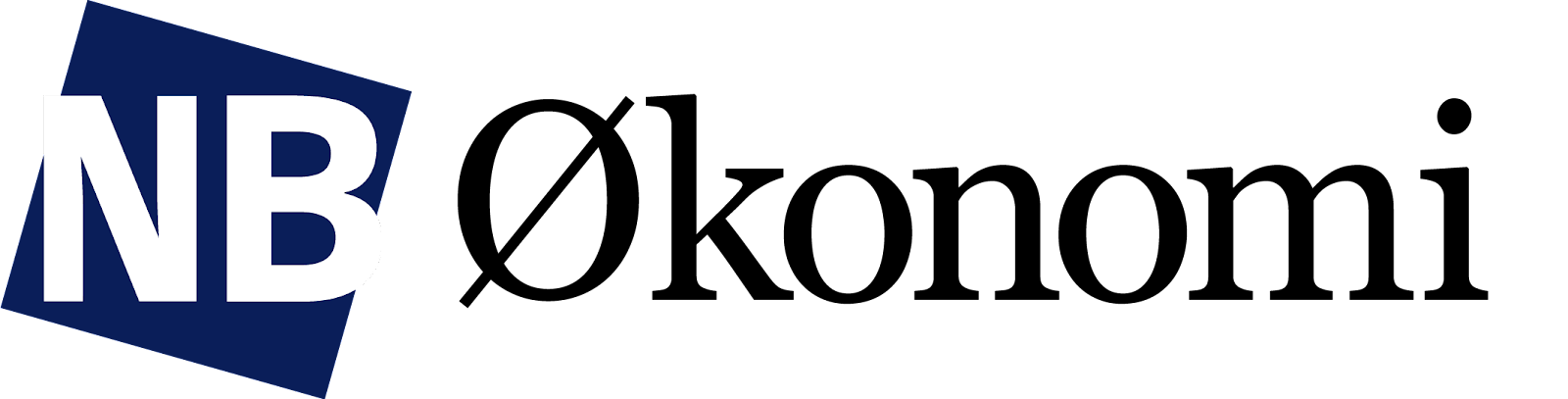 Regeringen og KL satser på omfattende reform (læs besparelser) på handicapområdet
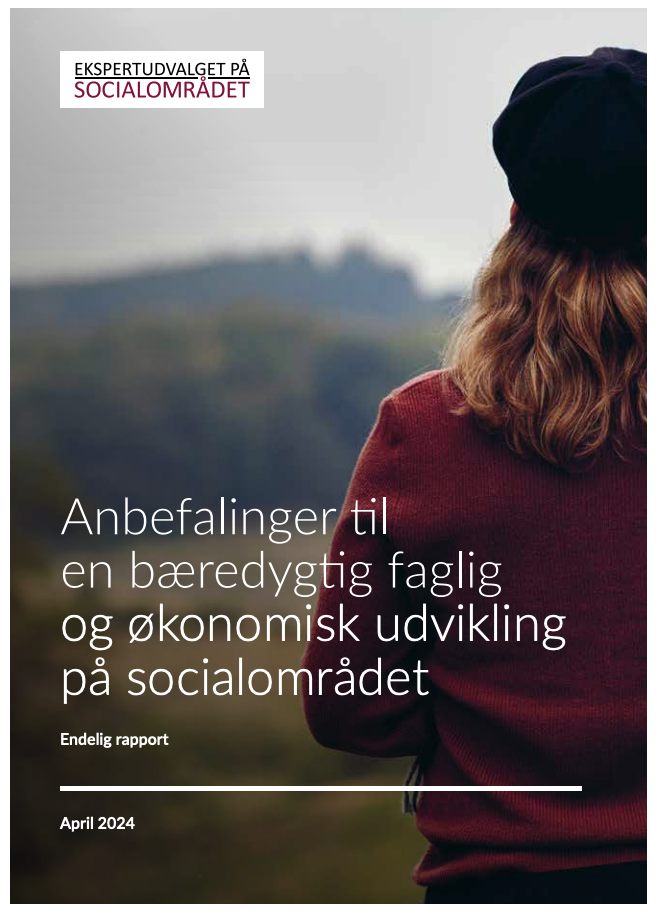 Formål: At begrænse udgiftsvækst på 1,5 mia. kr. om året
Svække Ankestyrelsen, færre rettigheder til borgere med handicap og lokale serviceniveauer skal sikre målet.
Vil først virke efter 2-3 år – der kommer formentligt ekstra penge fra regeringen i overgangsfasen.
[Speaker Notes: Hvad siger man efter Tranæs]
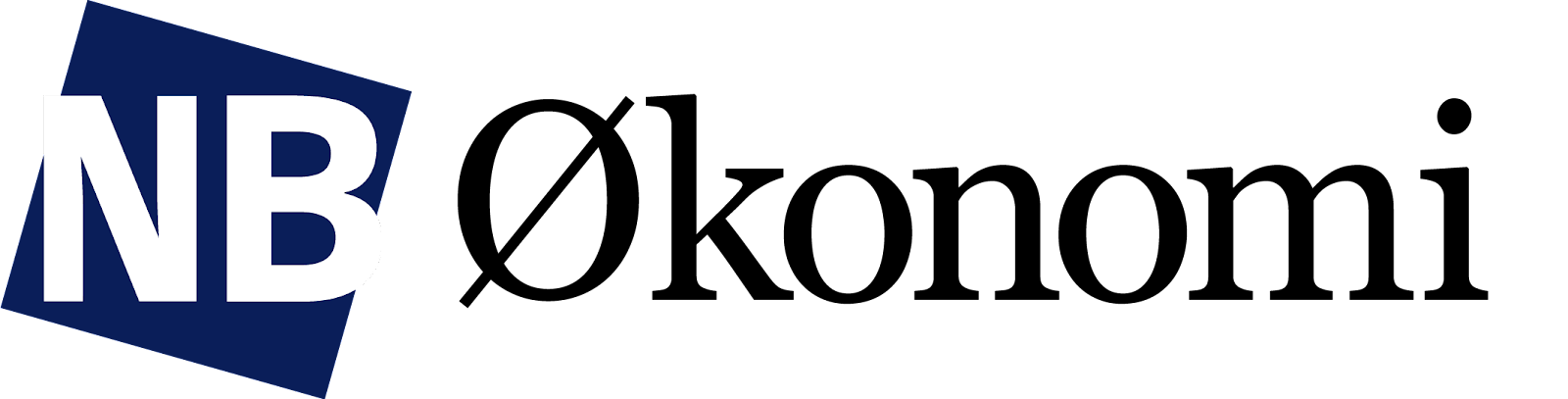 Kan regeringen og kommunerne komme igennem med de upopulære besparelser?
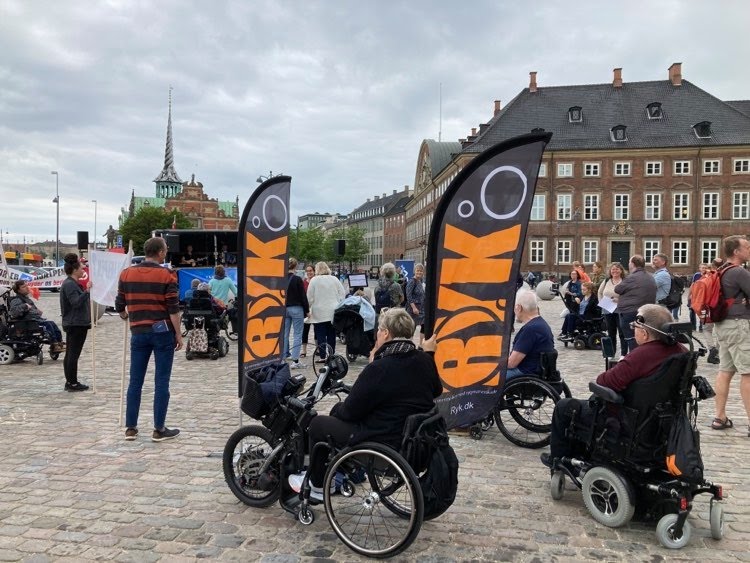 Omfattende protester fra handicaporganisationer
Kun Radikale og Konservative er muligvis klar til at bakke op
Hvis regeringen kommer igennem, så skal I gennemføre mange af forslagene her lokalt
[Speaker Notes: Hvad siger man efter Tranæs]
Det store facit
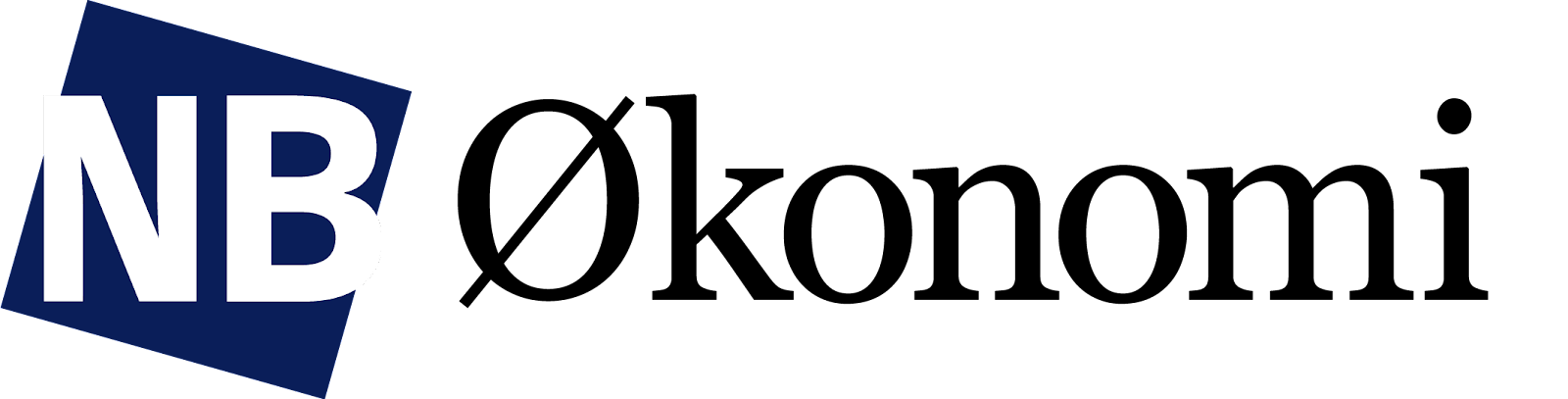 På en god dag med omfattende reform af socialområdet/ekstra penge i overgangsfase det lette kommunernes økonomi lidt

Reform på socialområdet kan hurtigt blive spist op af øgede forsvarsudgifter og skærpet konflikt i Ukraine

Meget lille reform af socialområdet og stigende behov for oprustning kan gøre det væsentligt sværere
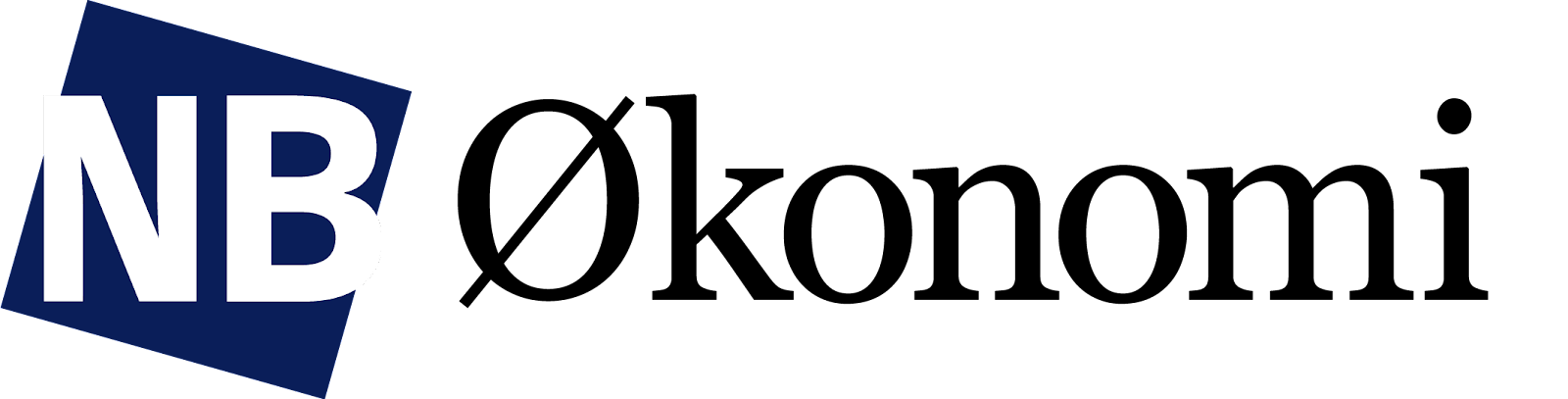 Kerteminde mangler en langsigtet for budgetforbedringer
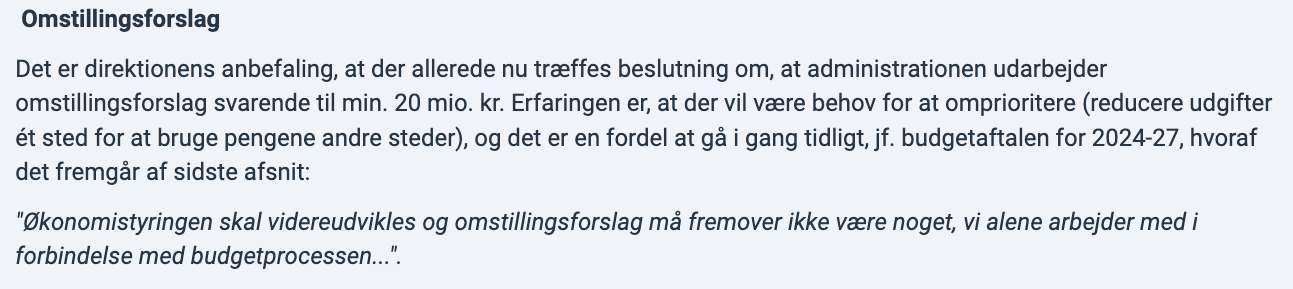 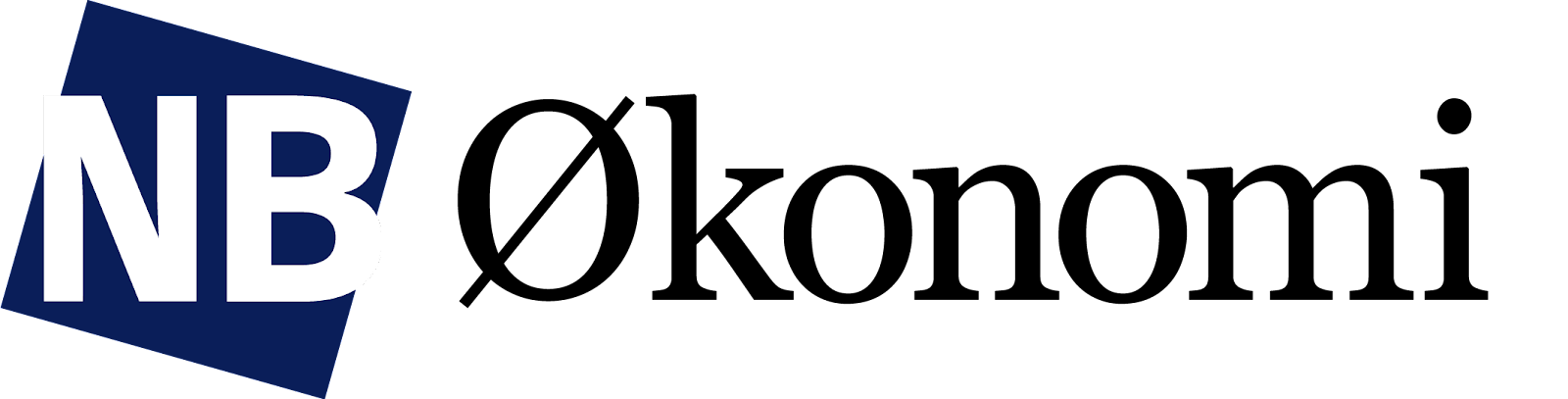 Etårige sparekataloger slidervelfærden og moralen ned
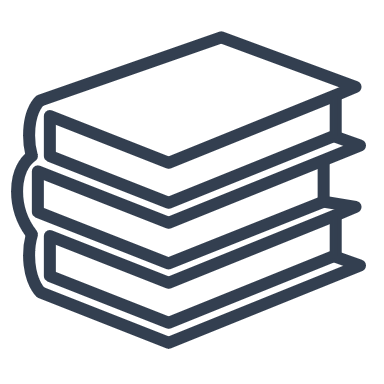 Spare-
katalog
2025
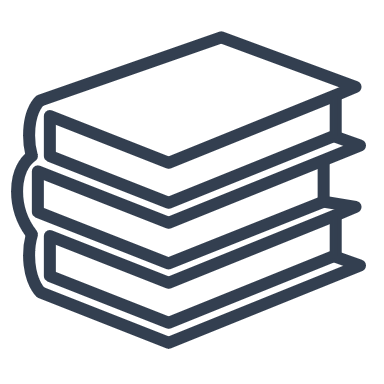 Spare-
katalog
2026
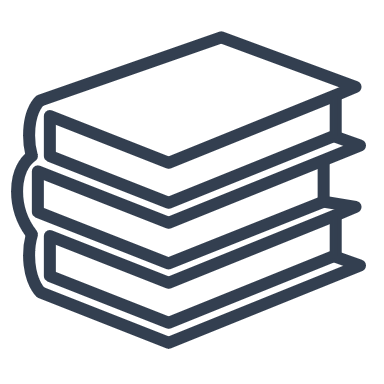 Spare-
katalog
2024
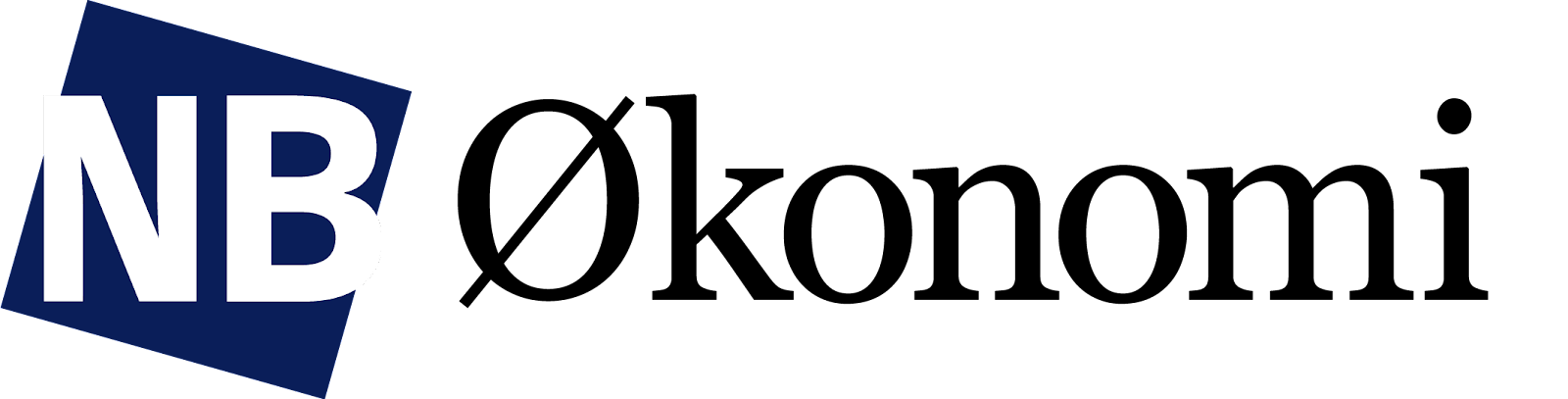 Uden langsigtede reformer: Næste år starter I ved det sidste forslag i kasserer i år
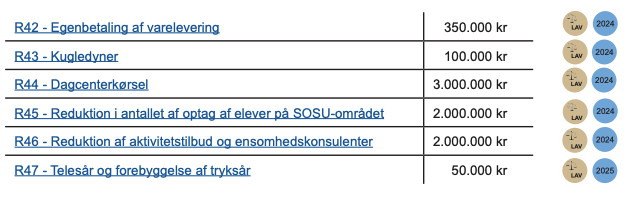 Uden nye reformer, så starter I her næste år
Budgetdisciplin – 
(stop blødningen)
Budgetdisciplin – 
(stop blødningen)
Effektive processer og økonomistyring (stabiliser patienten)
Effektive processer og økonomistyring (stabiliser patienten)
Langsigtede reformer
(forebyg ny sygdom)
Langsigtede reformer
(forebyg ny sygdom)
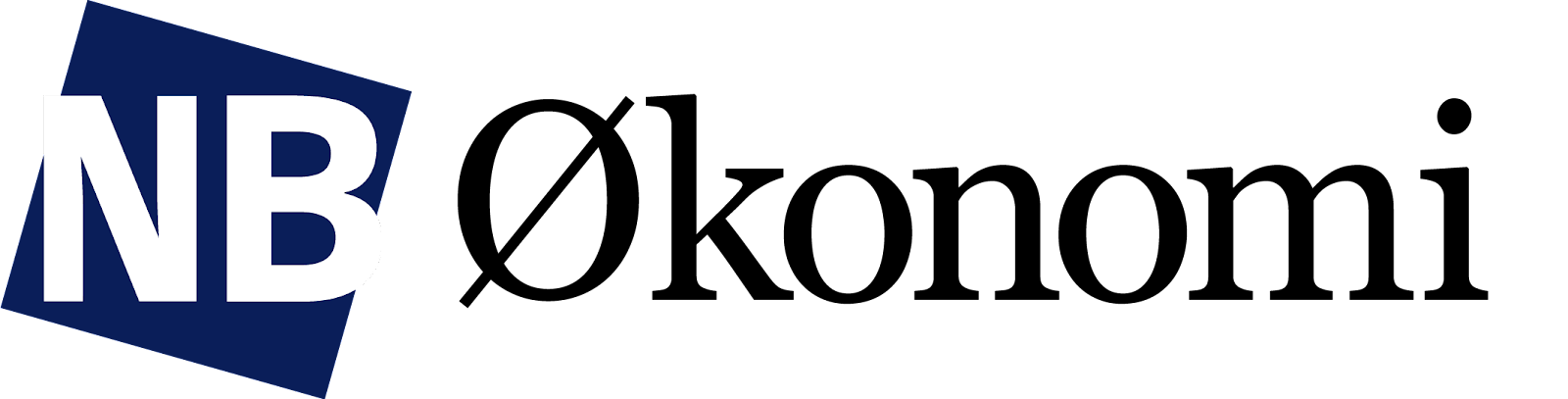 Tre faser i genopret afkommuner
Konsolider ny og ansvarlig adfærd hos alle
Foråret 2023
Foråret 2026
Foråret 2024
Foråret 2025
Byråd/direktion: Forbered proces for store tværgående reformer
Gennemfør store tværgående reformer
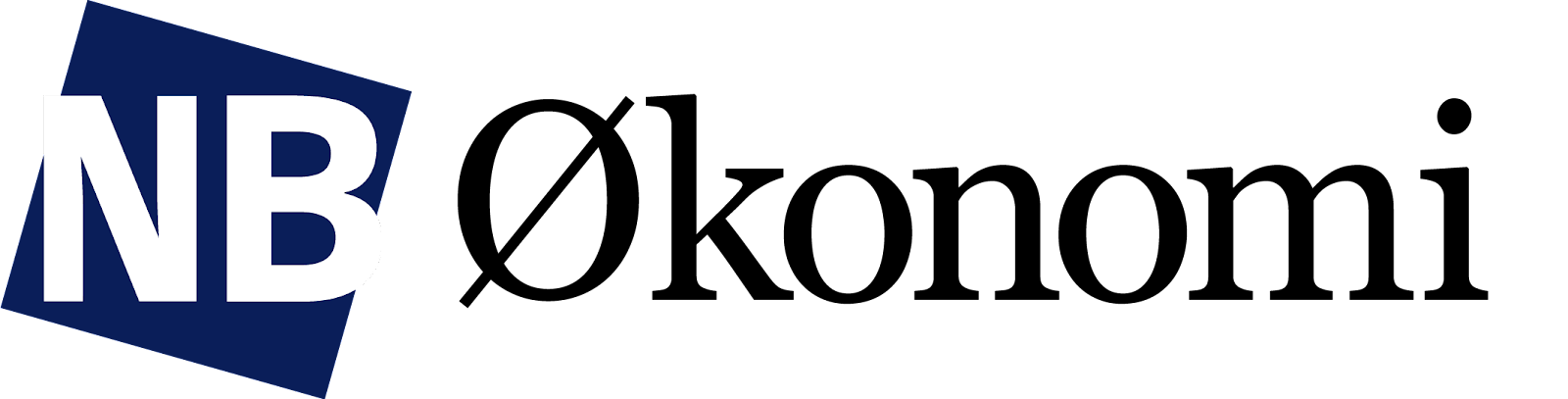 Eksempler på store reformer
Indkøbspolitik – der bliver overholdt af alle
Optimering af distrikter for skoler, daginstitutioner og ældrepleje
Arealoptimering af kommune bygninger (administration, kulturhuse, idrætshaller osv.)
Digitalisering af arbejdsgange
Mere effektiv organisering (væk med rockwool-lag, lad institutionslederne lede)
Effektiv implementering af folkeskole-, ældre- og handicapreform
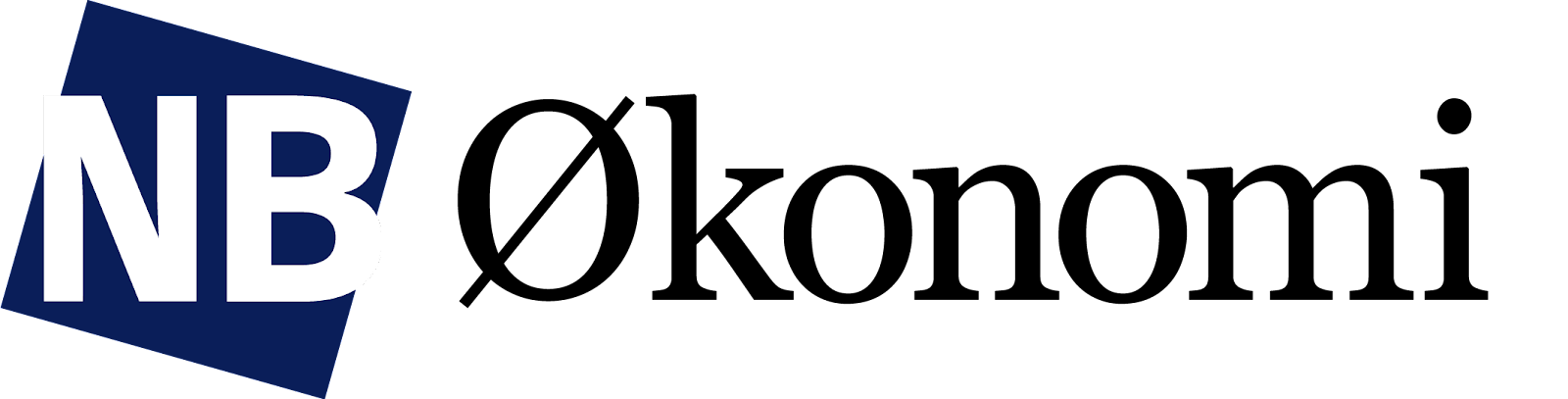 2027 kan blive kaosår:
Fareelementer de frem mod 2027:
Efterregulering af grundskyld 
Selvbudgettering 
Akkumulerede skattesanktioner
Akkumulerede skævheder i udligningssystemet
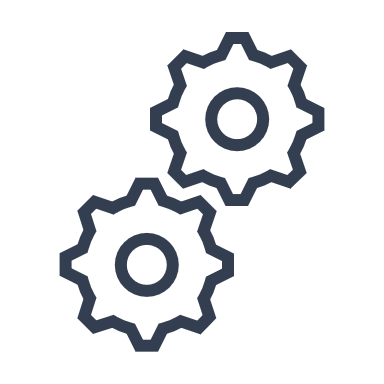 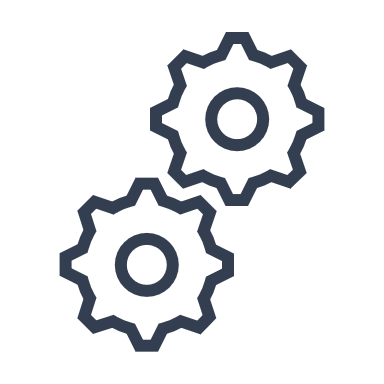 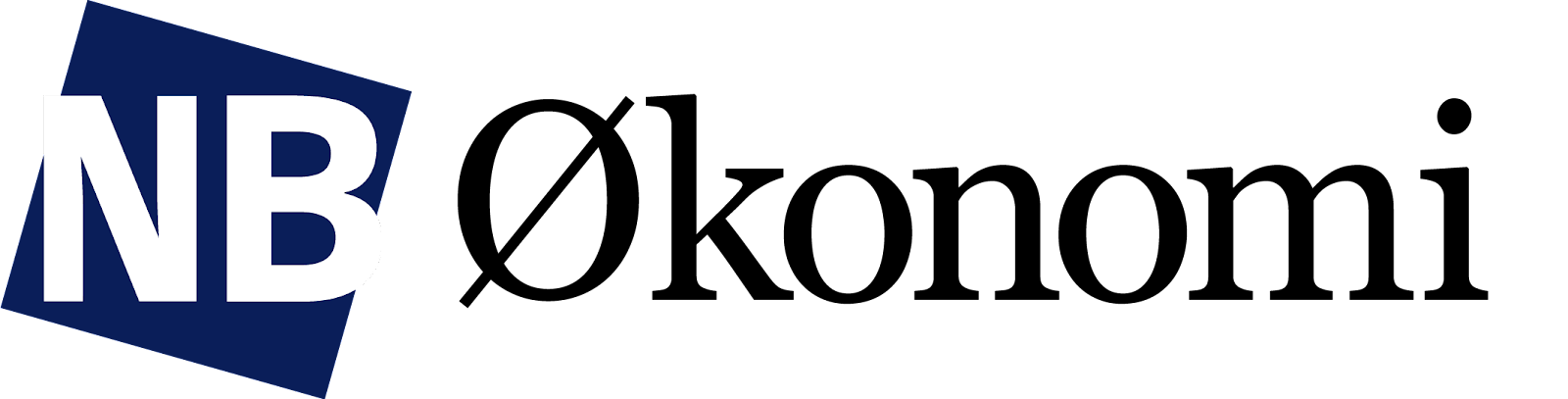 – vil I være Nicklas Bendtner eller Simon Kjær?
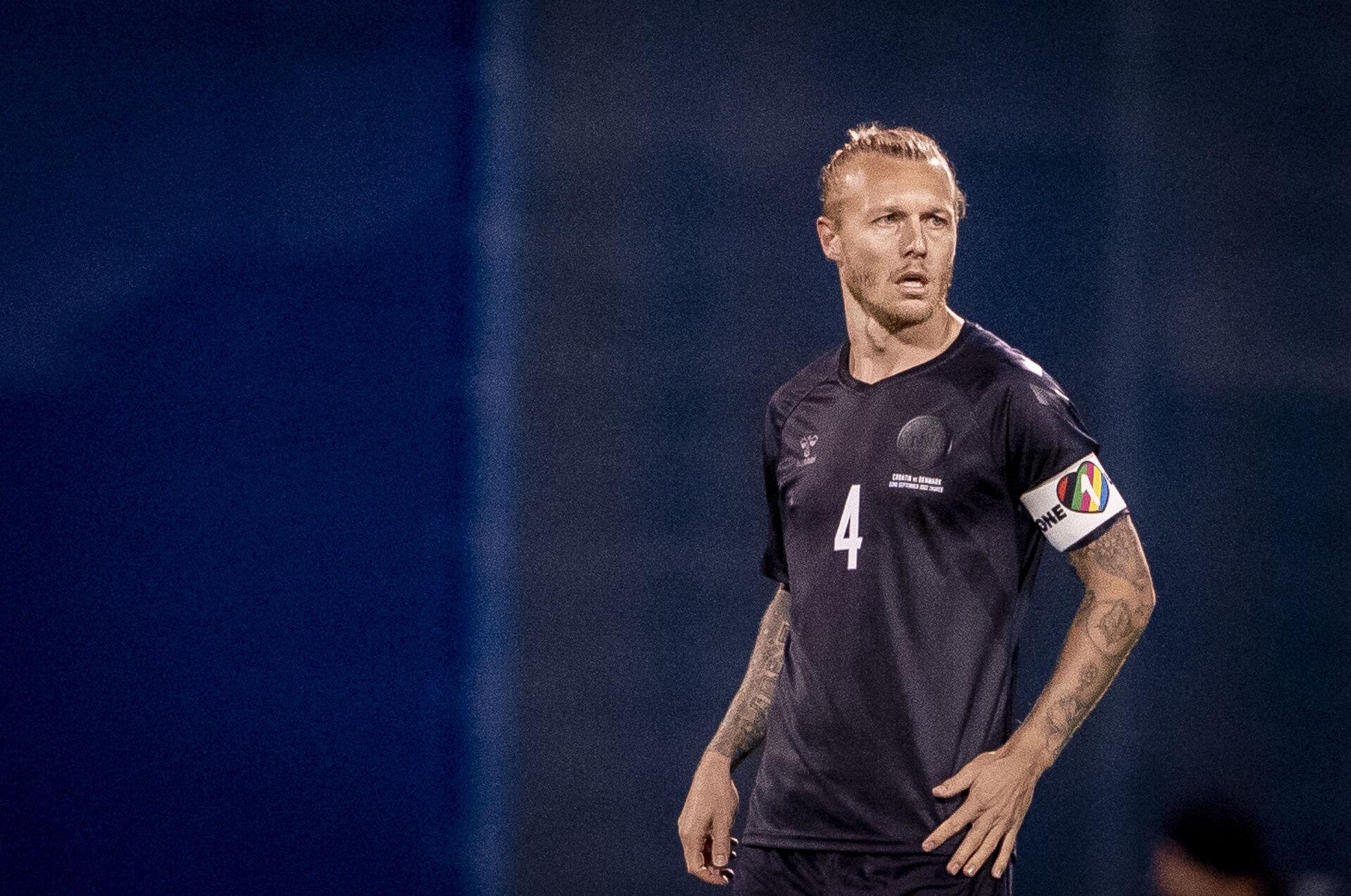 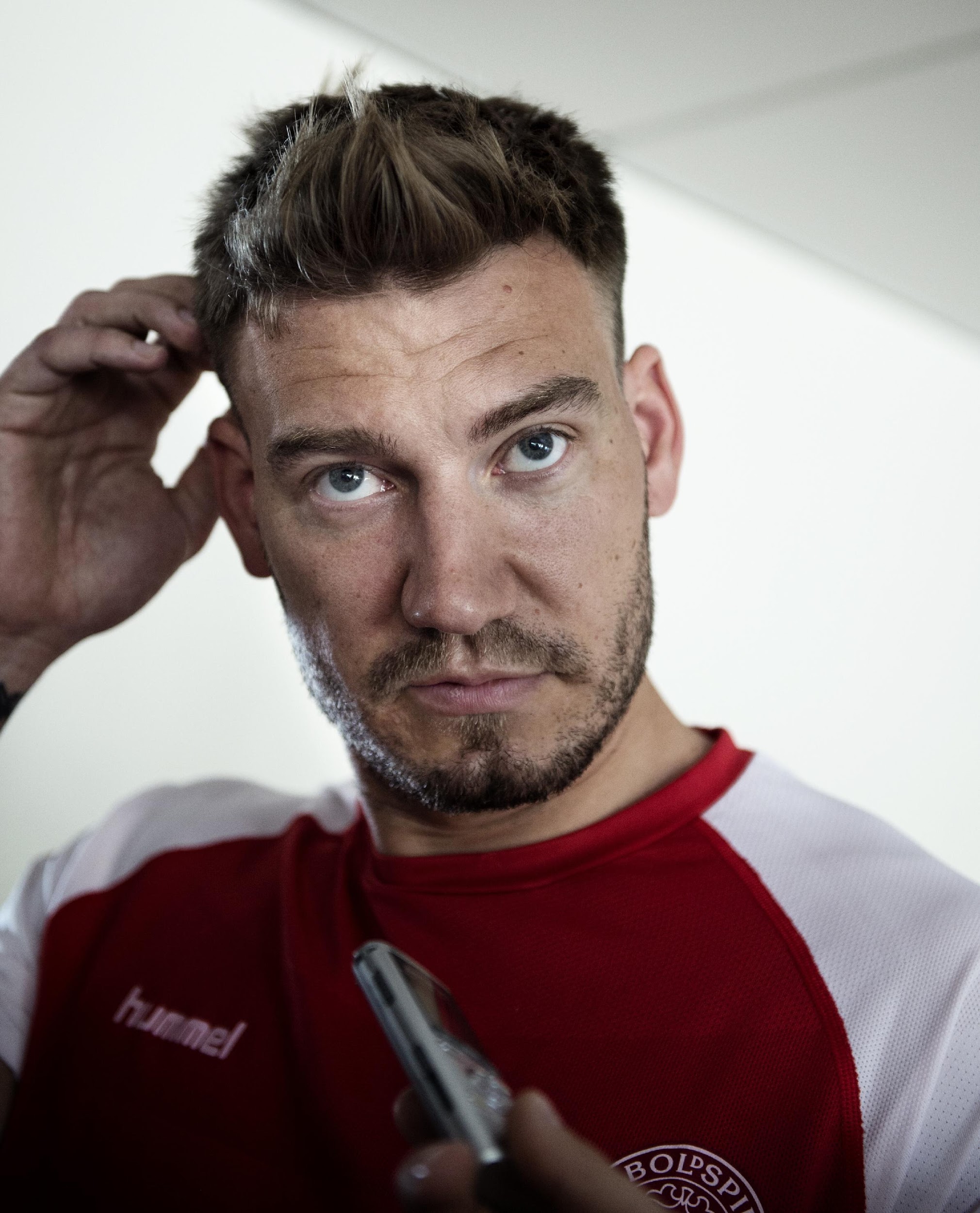 Relativt stort talent

Stor og målrettet indsats

Imponerende og overraskende karriere
Kæmpe talent

Begrænset og 
ufokuseret indsats

Pæn men skuffendekarriere
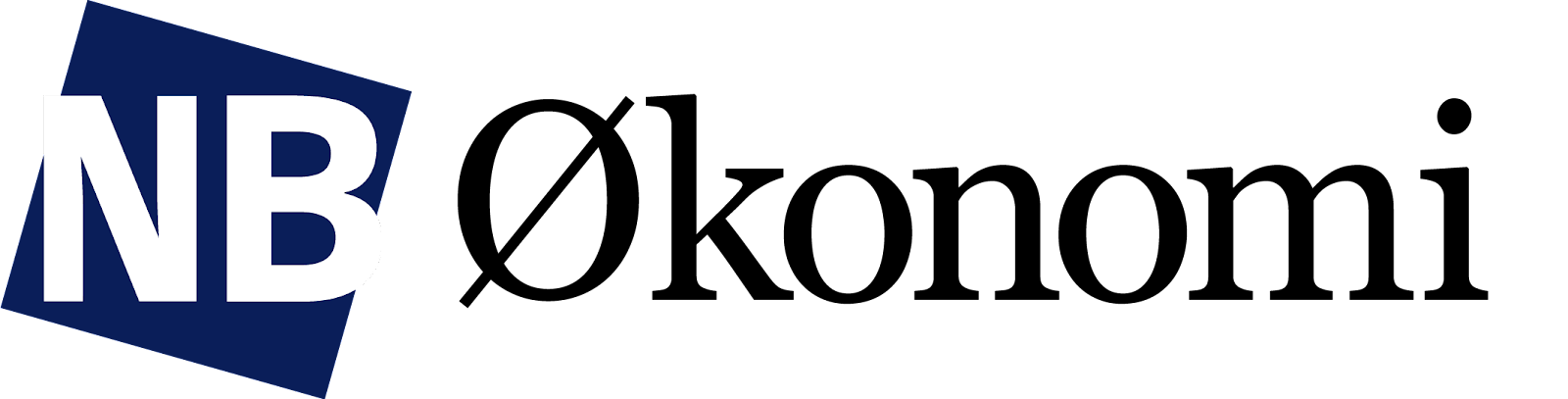 Stigende behov for effektiviseringer
Manglende ressourcer 
Borgernes forventninger

Jeg ser med bekymring ud i kommunedanmark:
Mangel på råderumstankegang
Stor forskel på sigtet for budgetterne i år
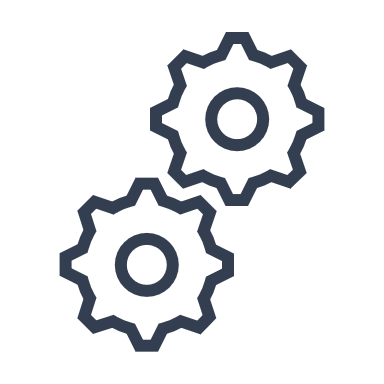 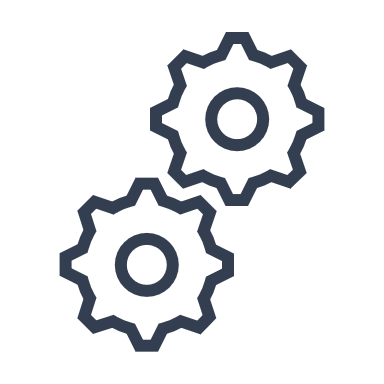 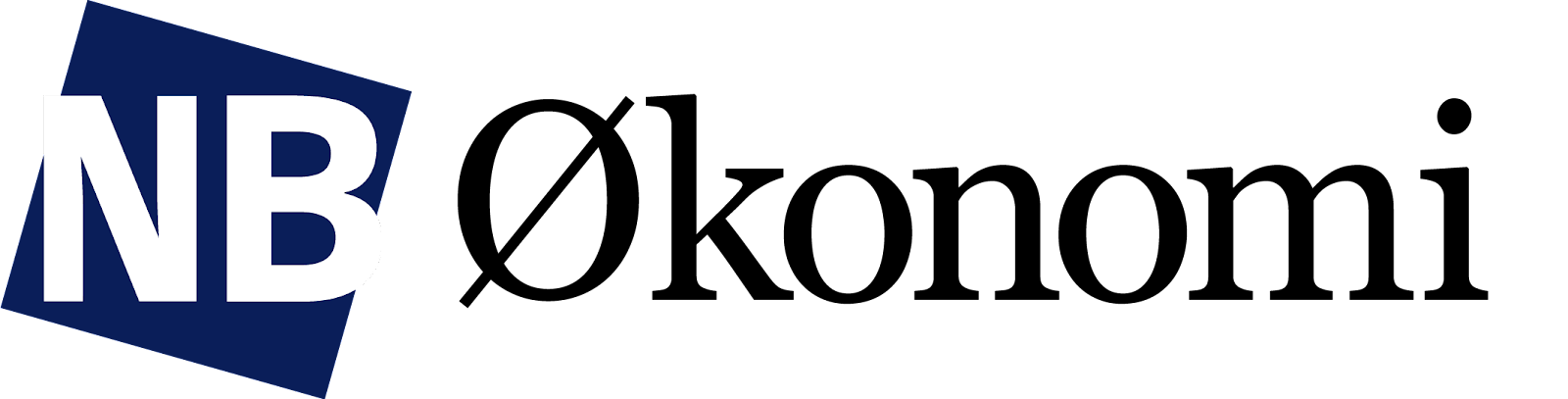 I har sat kursen rigtigt – afgørende at byrådet kan implementere
 Færre men bedre kvadratmeter. 
 Forenkling, digitalisering og automatisering. 
 Samarbejde med andre kommuner og/eller private aktører.
 Forebyggende indsats. 
 Tilbudsafdækning og serviceniveau. 

Fra økonomiaftalen:
 Store besparelser på et specaislierede socialområde
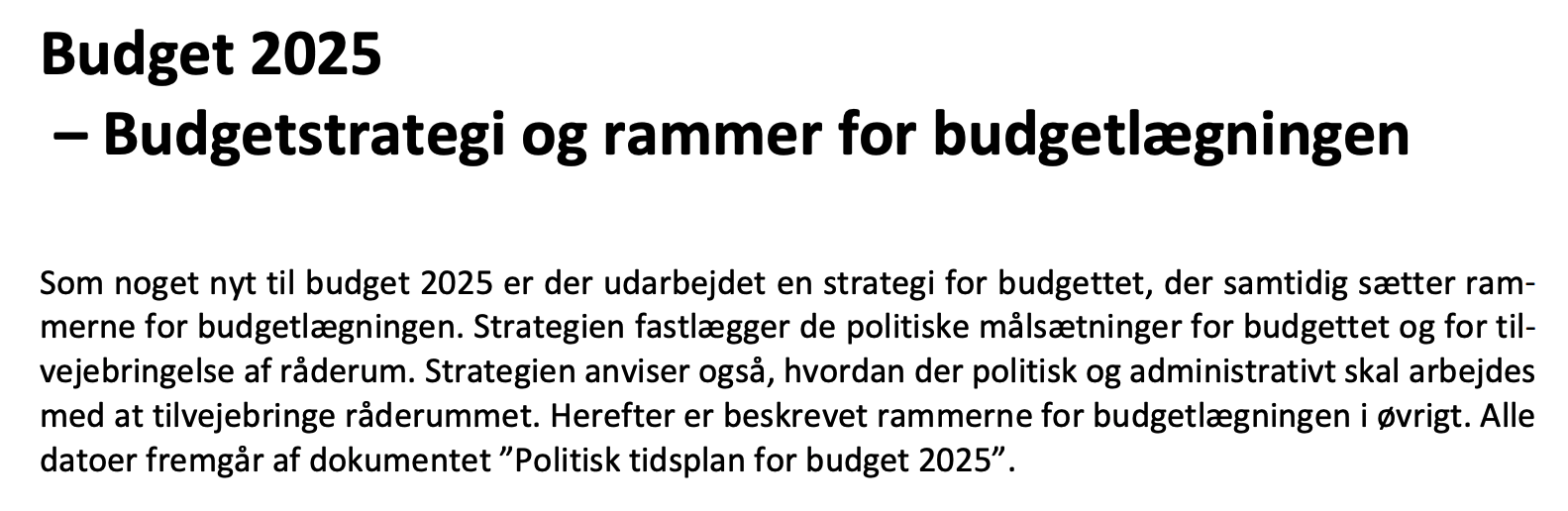 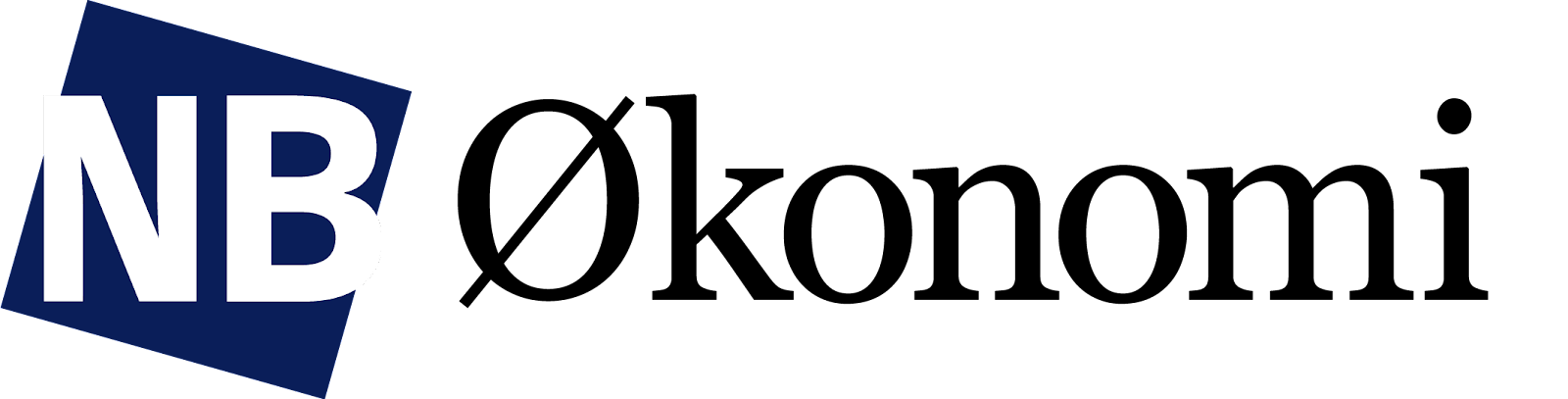 To store barrierer:
Gammeldags sognerådspolitik eller udvalgsegoisme
Silotænkning blandt topledere
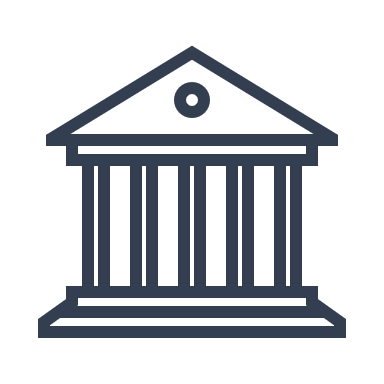 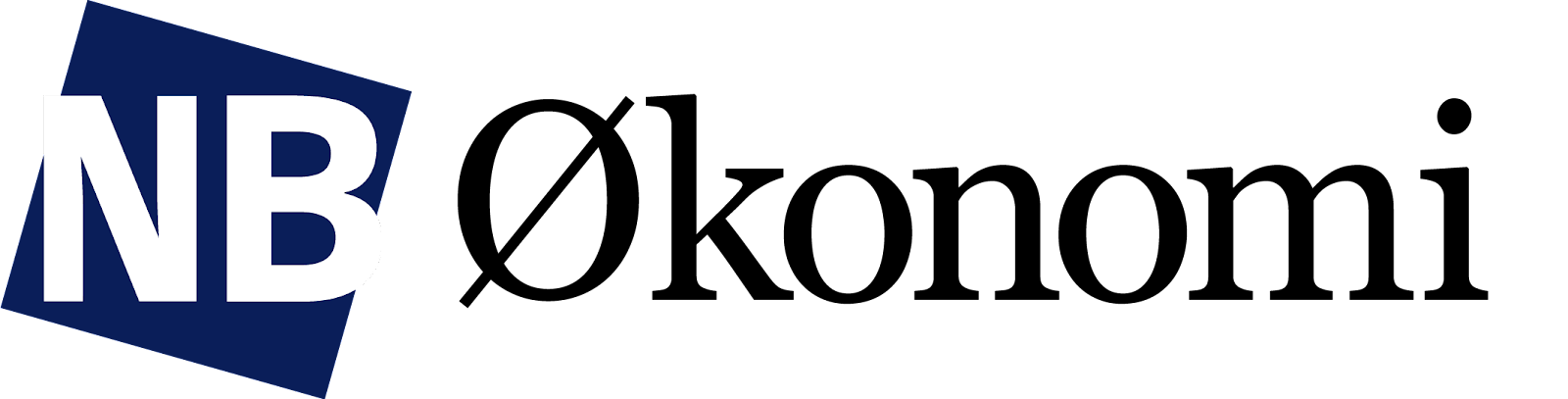 Mit bud på processen:
Forvaltning og byråd laver i fællesskab langsigtede planer (3-4 år frem i tiden)
Store tværgående reformer
Hvert enkelt direktørområde udarbejder langsigtede strategiplaner – som også indeholder prioriteringer og effektiviseringer.
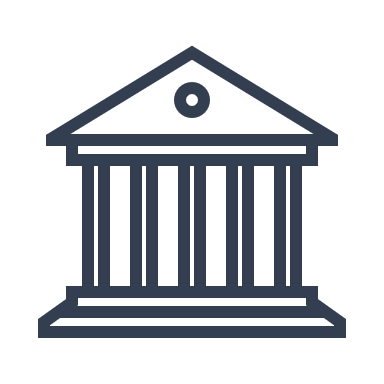 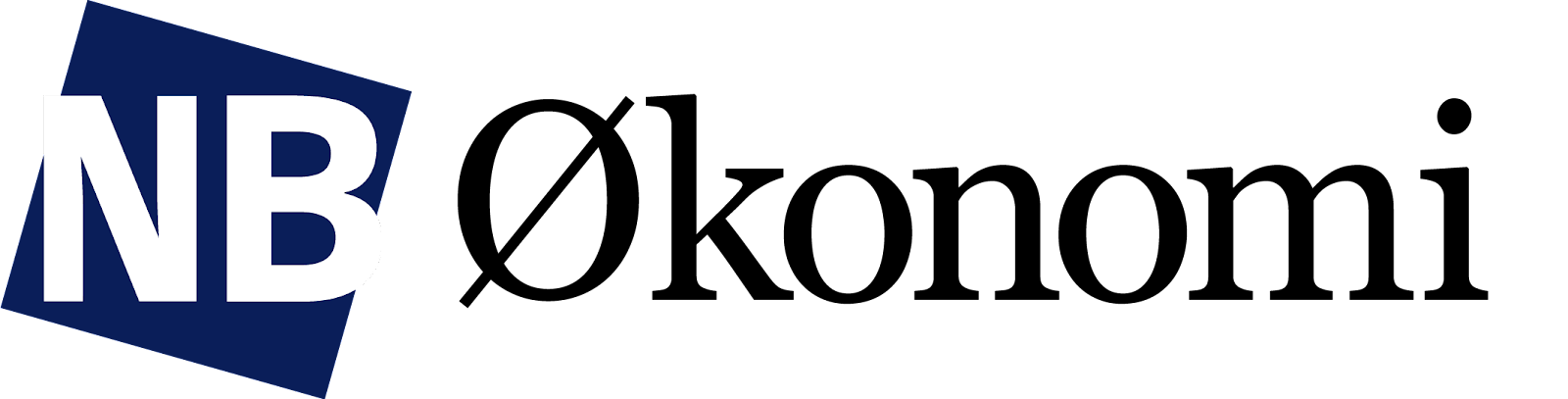 Mine fem bedste råd:
Politikerne holder fingrene fra daglig drift
Byrådet skal have fokus på de store og langsigtede linjer
Direktion skal fokusere på det strategiske og overlade driften til lederne
Både byråd og direktion skal accepterer, at der sker fejl

Gør op med selvtilstrækkeligheden – Se nysgerrigt på andre!
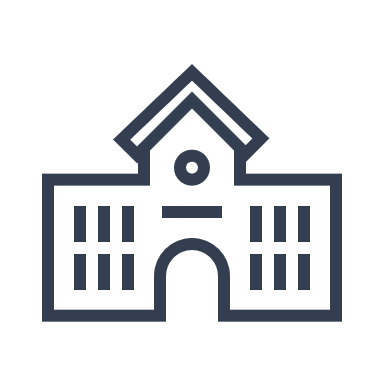 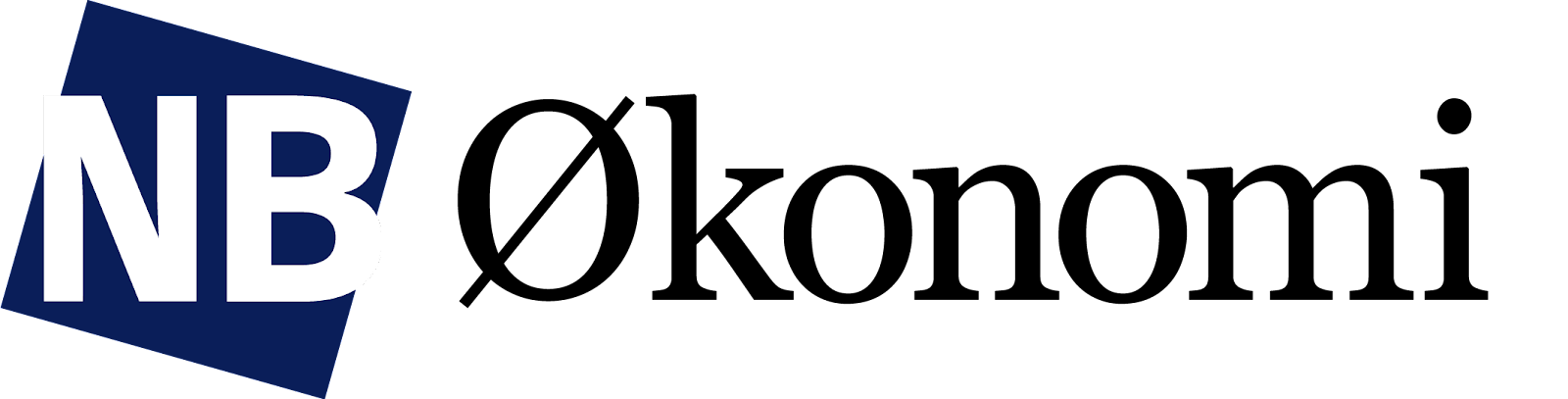 I nysgerrighedens ånd:
Flerårigt budget i Frederikshavn
Ledelsesfilosofien i Vejle
Kig på de frisatte kommuner – massere af inspiration
Viborgs oprydning i unødvendige strategier og politikker
Strukturanalyser fra Billund

Og der er mange flere 
Gør op med selvtilstrækkeligheden – Se nysgerrigt på andre!
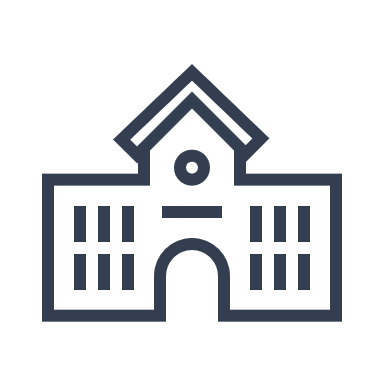 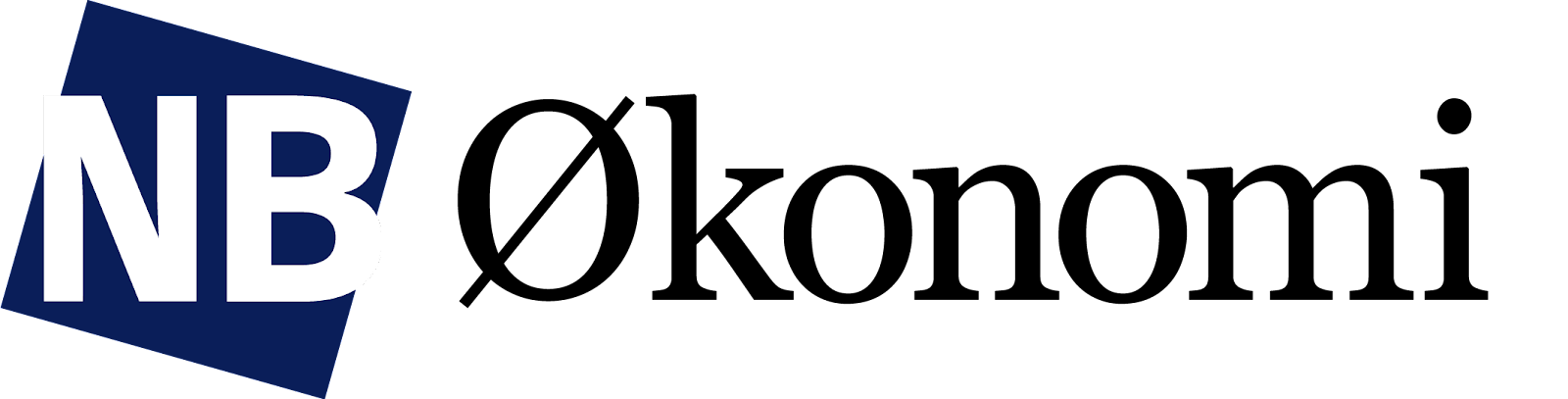 TAK